تعلم تنزیل التطبیقات                                                LÆR Å LASTE NED APPER
Læringsmål:
Å kunne finne og åpne app-butikken
Å kunne søke fram og kjøpe apper
Å kunne slette apper
[Speaker Notes: استعرض أهداف التعلم مع المشاركين في الدورة قبل بدء التعلیم. 
 هذا سيسهل علیهم تعلم أهم المعلومات وتذكرها.]
نبذة حول الهواتف المختلفة والشبكات
Del 1
1
نبذة حول الهواتف المختلفة والشبكات
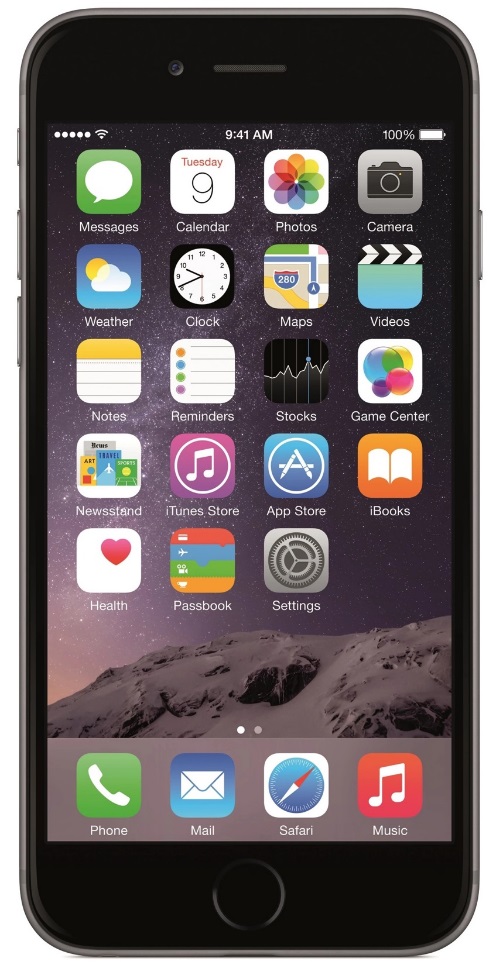 iPad/iPhone
[Speaker Notes: هناك ثلاثة أنواع رئيسية من الهواتف الذكية والکمبیوترات اللوحية المستخدمة في النرويج.
هناك الكثير ممن لديهم جهاز iPad أو هاتف آیفون iPhone.]
1
Litt om forskjellige telefoner og nettbrett
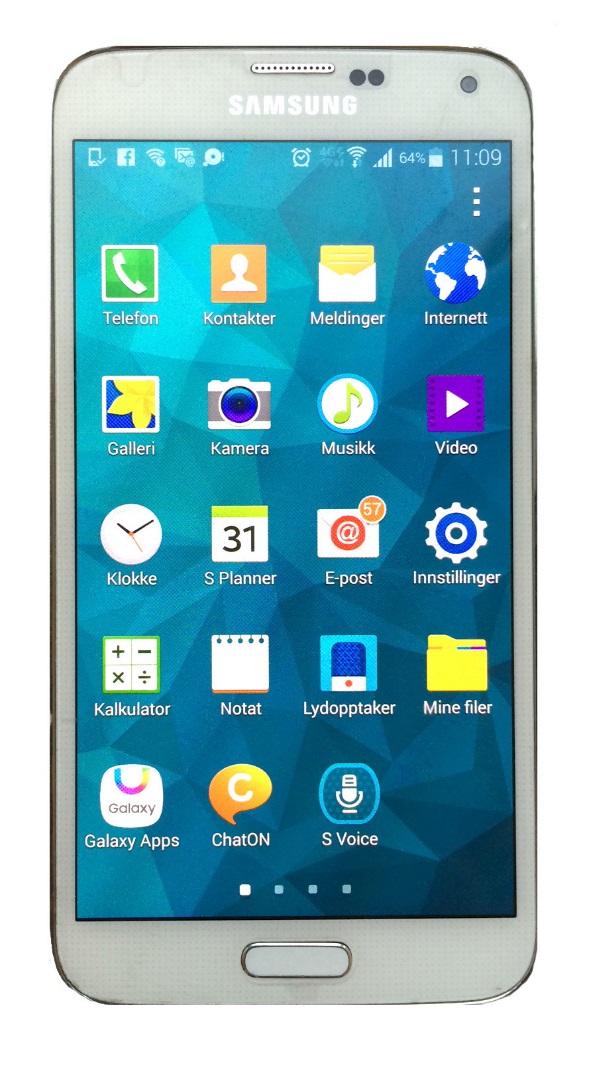 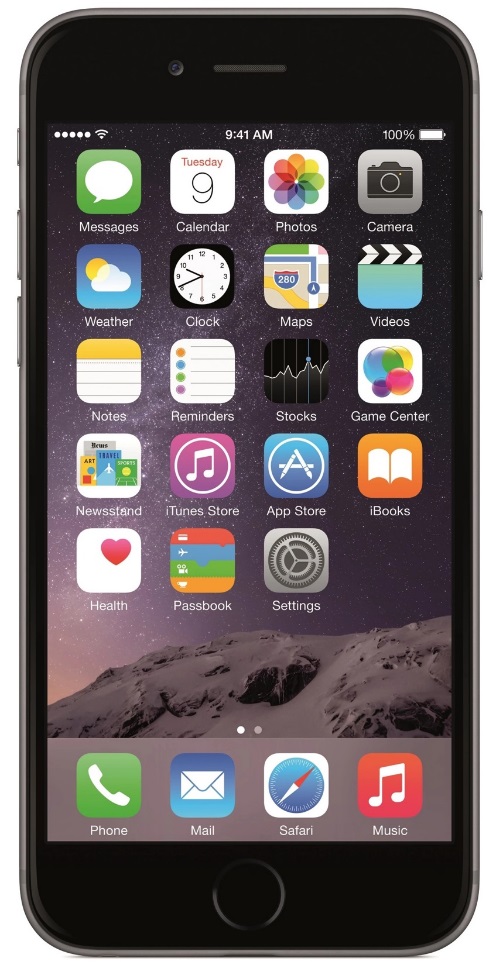 iPad/iPhone
Android
[Speaker Notes: يوجد أيضًا الكثيرون ممن لديهم هواتف تعمل علی نظام أندروید Android وکمبیوترات لوحية.]
1
Litt om forskjellige telefoner og nettbrett
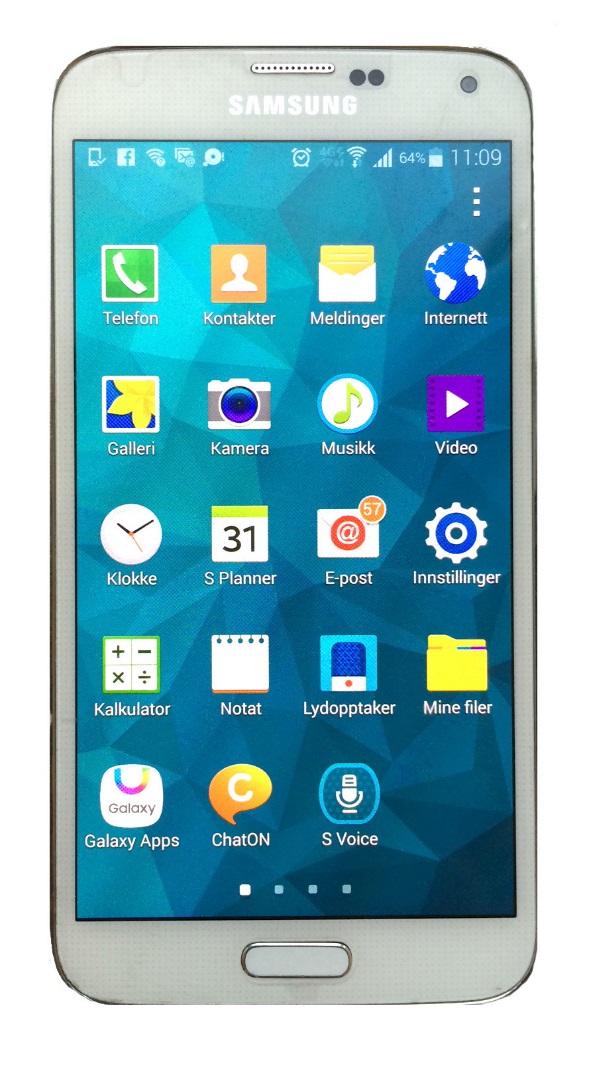 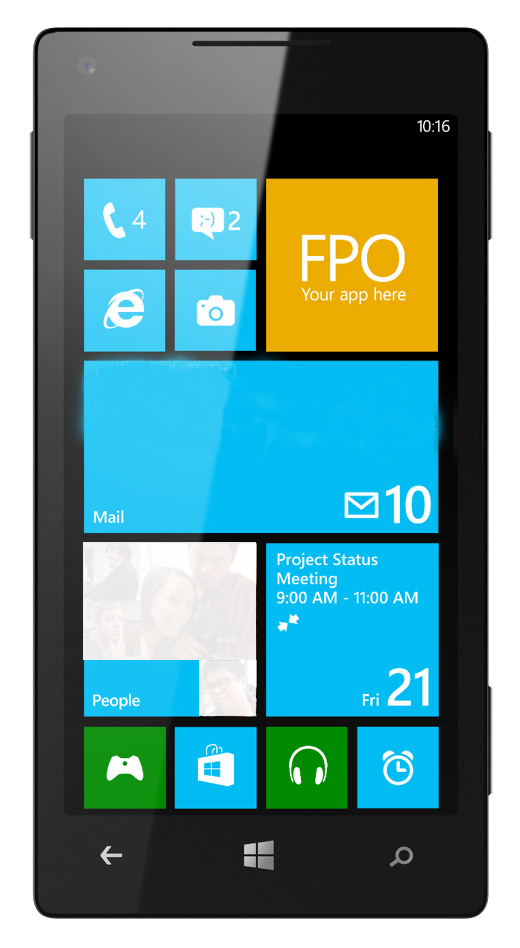 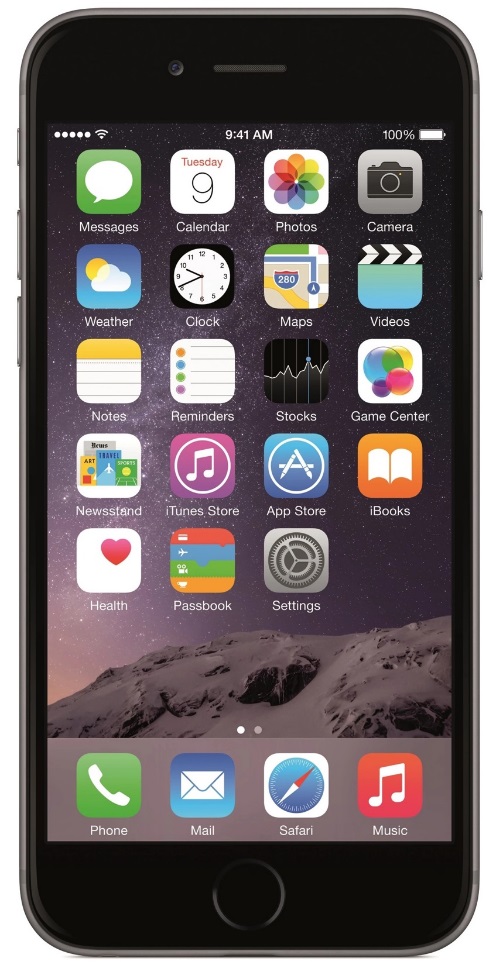 iPad/iPhone
Android
Windows
[Speaker Notes: يستخدم بعض الأشخاص هواتف وکمبیوترات لوحیة من طراز ویندوز Windows.
 
وغالبًا ما يحتوي الهاتف الذكي على ميزات أكثر من الكمبيوتر اللوحي، والکمبیوترات اللوحية والهواتف من مختلف البائعين ليست هي نفسها تمامًا، لكنها متشابهة جدًا ويمكنها بالعموم القيام بالأشياء نفسها.
 
في هذه الدورة، سوف نتعلم كيفية تنزيل تطبيقات للأجهزة اللوحية والهواتف. وسيتم استخدام الصور والشروحات المناسبة لجميع الهواتف الذكية والکمبیوترات اللوحية الشائعة.]
أعثر علی اسم المستخدم الخاص بك.
Del 2
2
Finn brukernavnet ditt
iPad/iPhone
Android
Windows
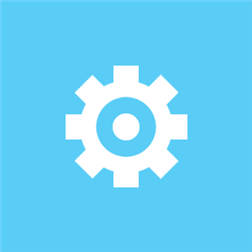 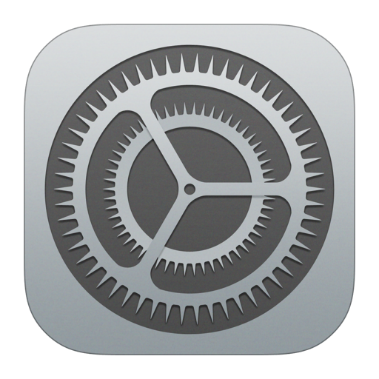 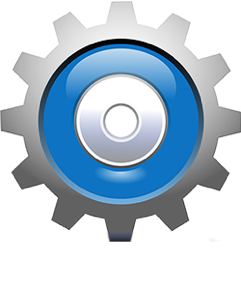 [Speaker Notes: إذا كانت هذه هي المرة الأولى التي تستخدم فيها متجر التطبيقات (app-butikken)، فيجب تسجيل الدخول باستخدام حساب مستخدم وكلمة مرور. معظم الناس لديهم بالأصل حساب مستخدم، وغالبًا ما يتم إنشاؤه عند شراء الکمبیوتر اللوحي أو الهاتف وبدء تشغيله لأول مرة. لمعرفة ما إذا كان لديك حساب من هذا القبيل، انتقل إلى الإعدادات على هاتفك. رمز الإعدادات يشبه هذا.
 
اضغط على أيقونة الإعدادات.]
2
Finn brukernavnet ditt
iPad/iPhone
Android
Windows
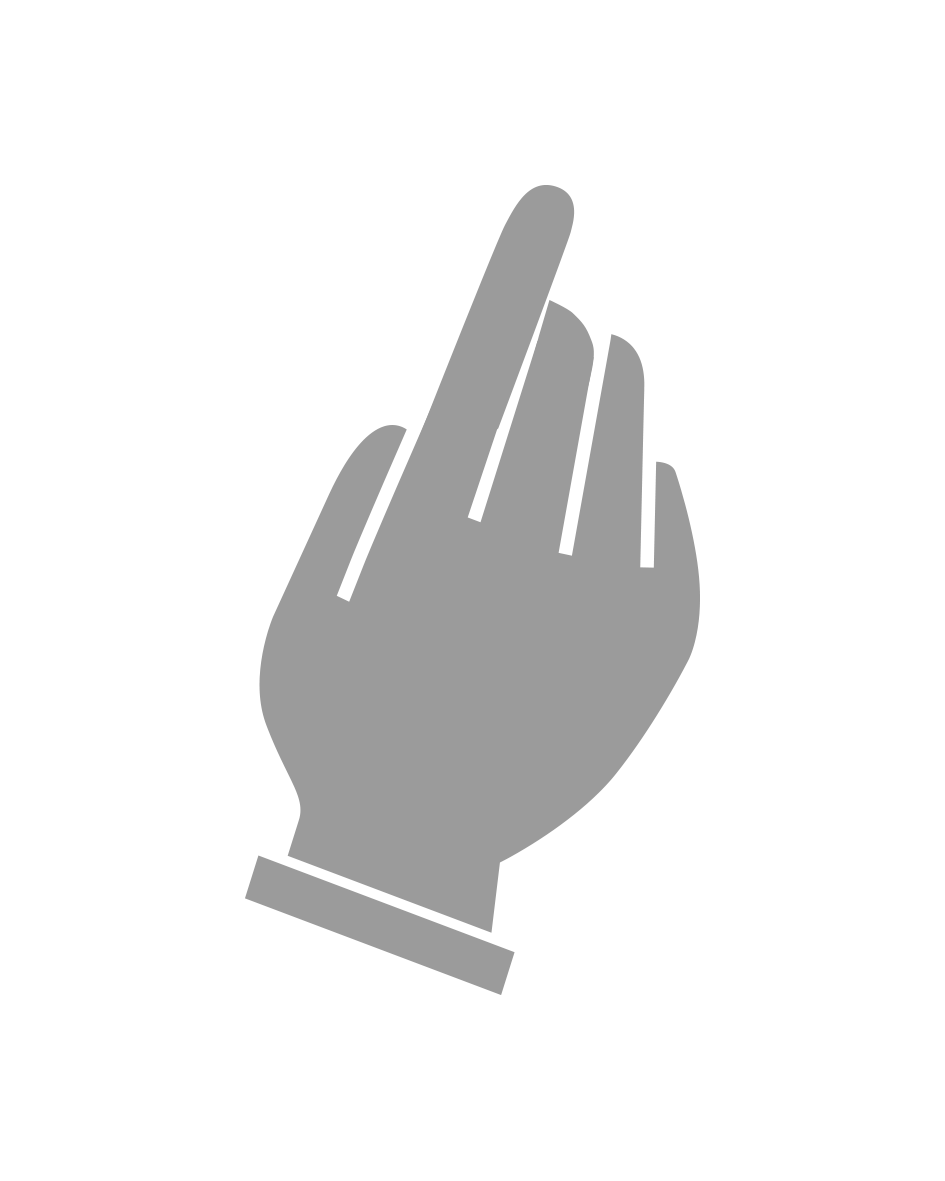 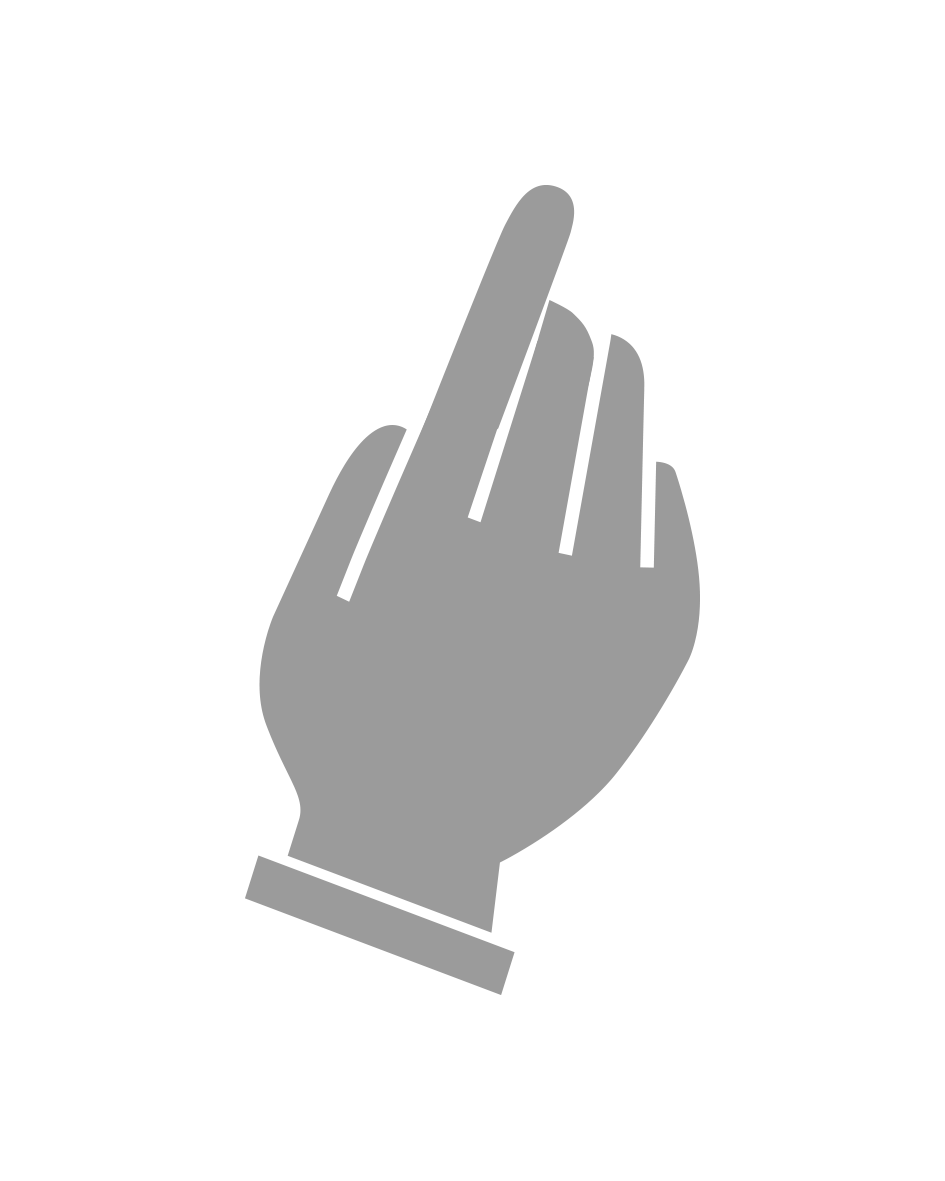 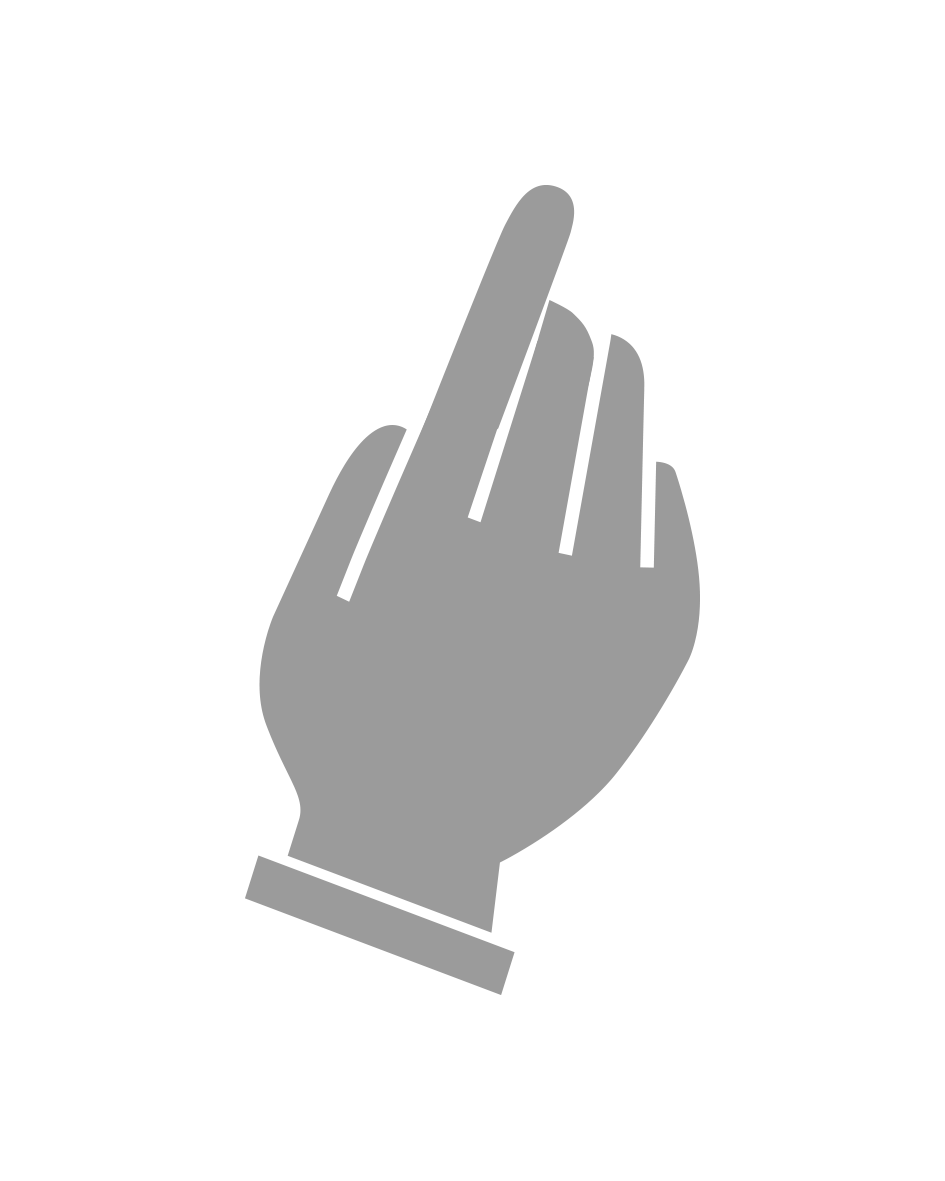 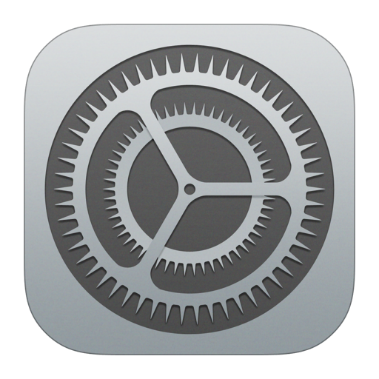 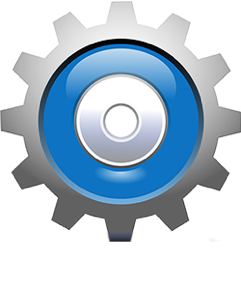 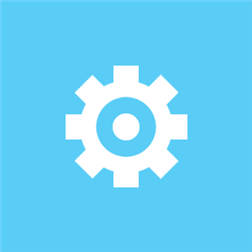 [Speaker Notes: اضغط على أيقونة الإعدادات.]
2
Finn brukernavnet ditt
iPad/iPhone
Android
Windows
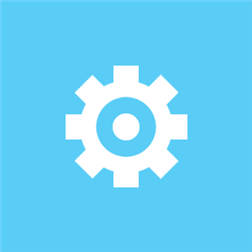 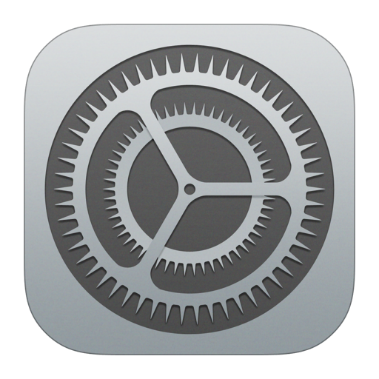 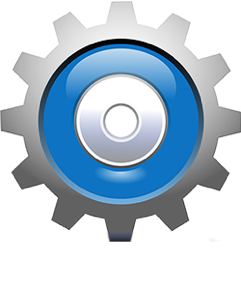 Innstillinger


Kontoer
Innstillinger


E-post
Innstillinger


iTunes og Appstore
[Speaker Notes: أنت الآن في الإعدادات. 
على الشاشة، تظهر قائمة طويلة تحتوي على العديد من النقاط. 

مستخدمو آیباد و آیفون یضغطون علی عنصر القائمة المسمی " iTunes og Appstore". 
أولئك الذين يستخدمون أجهزة آندروید یضغطون علی عنصر القائمة "حسابات" (Kontoer).
 
وأولئك الذين يستخدمون أجهزة تعمل علی نظام ویندوز Windows، یضغط ون على عنصر القائمة " E-post" (البريد الإلكتروني).]
2
Finn brukernavnet ditt
iPad/iPhone
Android
Windows
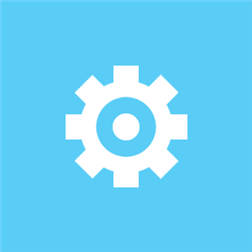 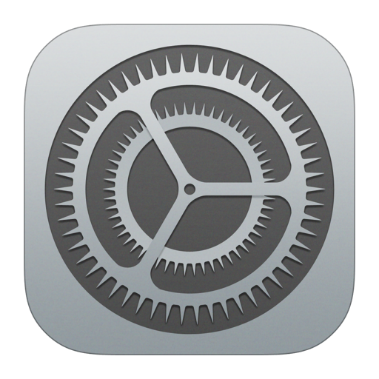 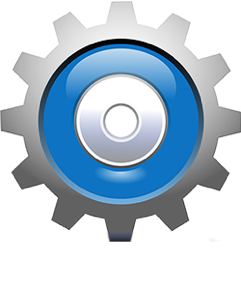 Innstillinger


Kontoer

      
Google
Innstillinger


E-post


Kontoer
Innstillinger


iTunes og Appstore


Apple-ID
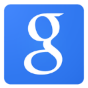 [Speaker Notes: يجد مستخدمو iPad و iPhone اسم المستخدم الخاص بهم تحت " Apple- ID" ("معرّف Apple"). 
 
أما مستخدمو آندروید فیجدون اسم المستخدم الخاص بهم تحت النقطة "Google"، وغالبا ما یکون بجوارها صورة صغيرة لحرف " g".
 
يجد مستخدمو ویندوز Windows اسم المستخدم الخاص بهم تحت "الحسابات" ("Kontoer"). 
 
بالنسبة للكثيرين، سيكون حساب المستخدم/المعرف هو عنوان بريد إلكتروني يتعرفون عليه. 
 
خذ جولة وتحقق من أن الجميع قد عثر على عنوان البريد الإلكتروني الذي سيتم تسجيل الدخول باستخدامه. 
 
إذا كنت تعتقد أن اسم المستخدم يصعب تذكره، فقم بتدوينه حتى تتذكره لاحقا.]
2
Finn brukernavnet ditt
iPad/iPhone
Android
Windows
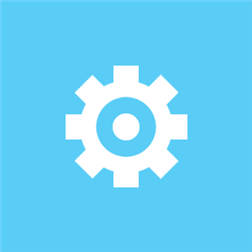 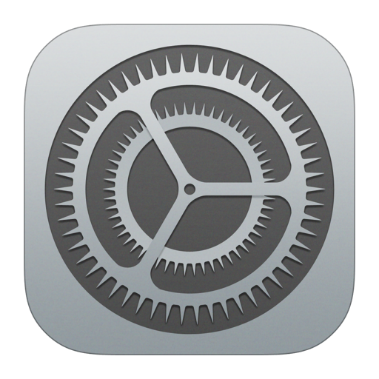 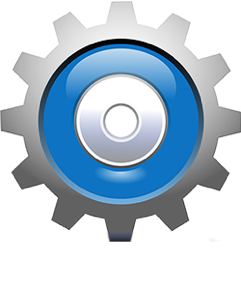 Innstillinger


Kontoer

      
Google
Innstillinger


E-post


Kontoer
Innstillinger


iTunes og Appstore


Apple-ID
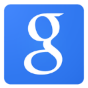 [Speaker Notes: أولئك الذین لا یملکون حسابا لتسجيل الدخول باستخدامە، يجب علیهم إنشاء هکذا حساب. 
إنها عملیة مشابهة لعملیة إنشاء عنوان بريد إلكتروني، وهذا شيء تحتاج إلى القيام به مرة واحدة فقط. 
 
ساعد أولئك الذين ليس لديهم حساب مستخدم لإنشاء مثل هذا الحساب.]
سجل الدخول إلى متجر التطبيقات الخاص بك
Del 3
3
سجل الدخول إلى متجر التطبيقات الخاص بك.
iPad/iPhone
Android
Windows
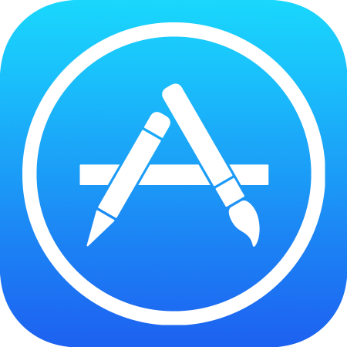 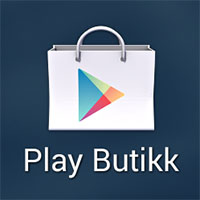 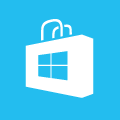 [Speaker Notes: عندما تعود إلى الشاشة الرئيسية لهاتفك أو جهازك اللوحي، یکون قد حان الوقت للعثور على متجر التطبيقات الخاص بك. 
 
تجد رمز متجر التطبيقات الخاص بك أعلاە. 
 
ومن أجل استخدام متجر التطبيقات یجب أن تکون متصلا بالإنترنت.
 
تأكد من أن الجميع قد عثر على متجر التطبيقات الخاص بهم قبل المتابعة.]
3
سجل الدخول إلى متجر التطبيقات الخاص بك.
iPad/iPhone
Android
Windows
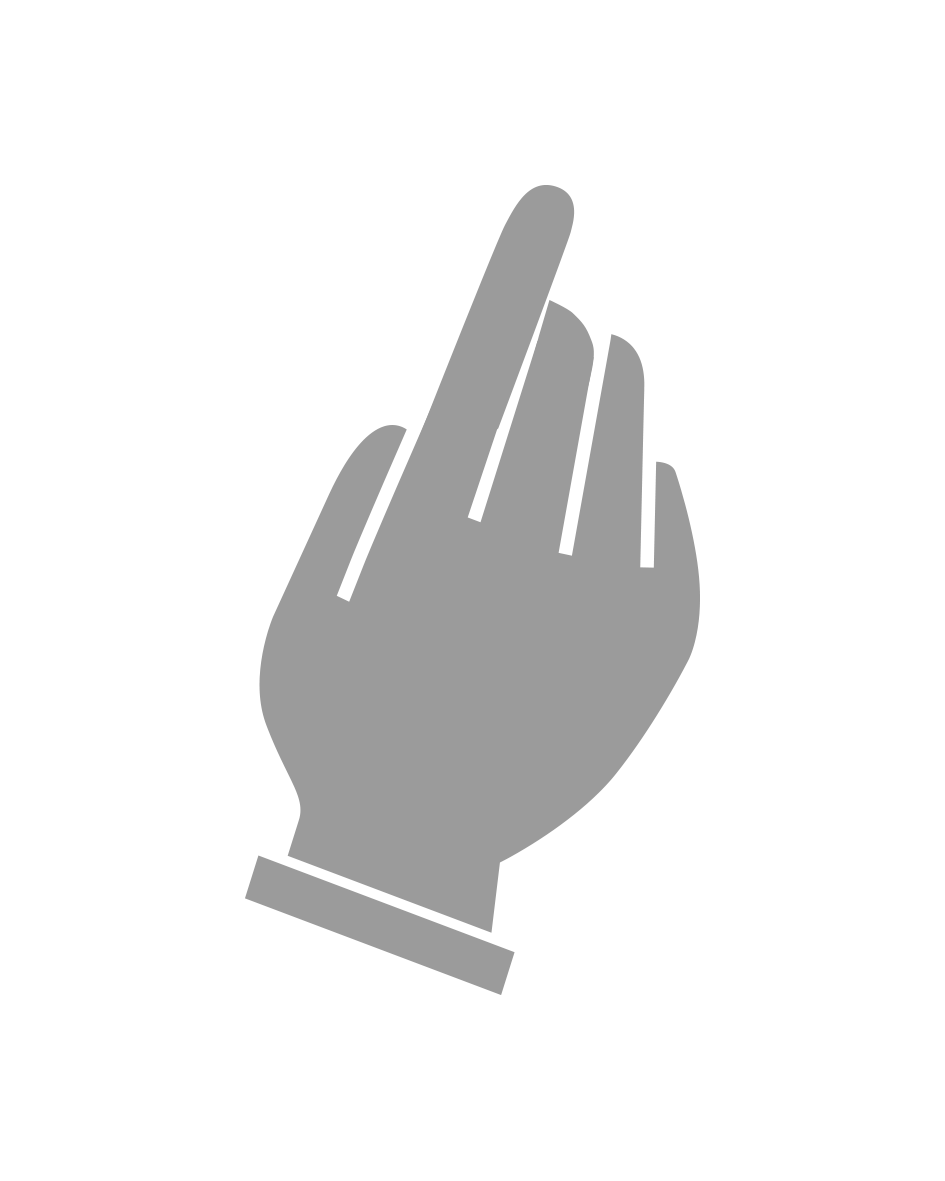 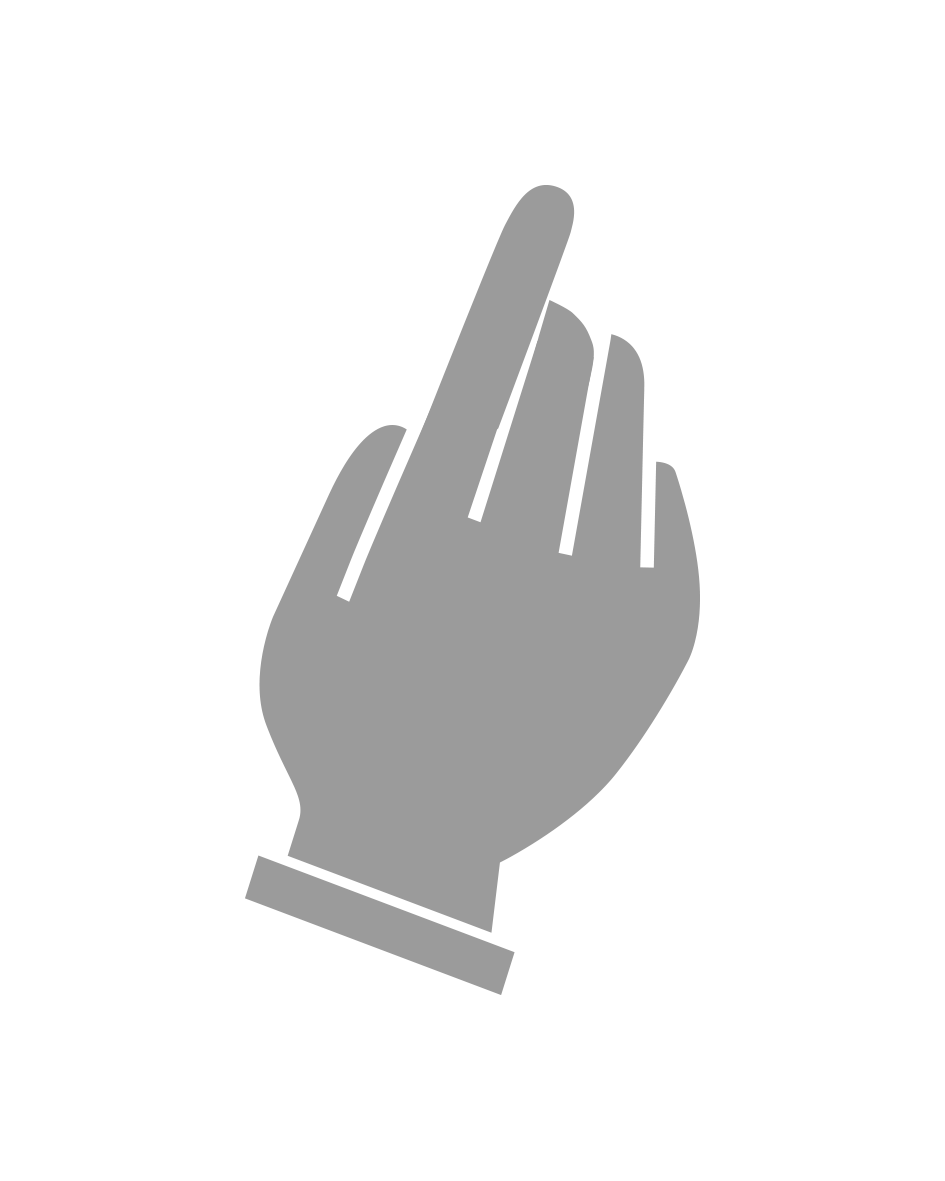 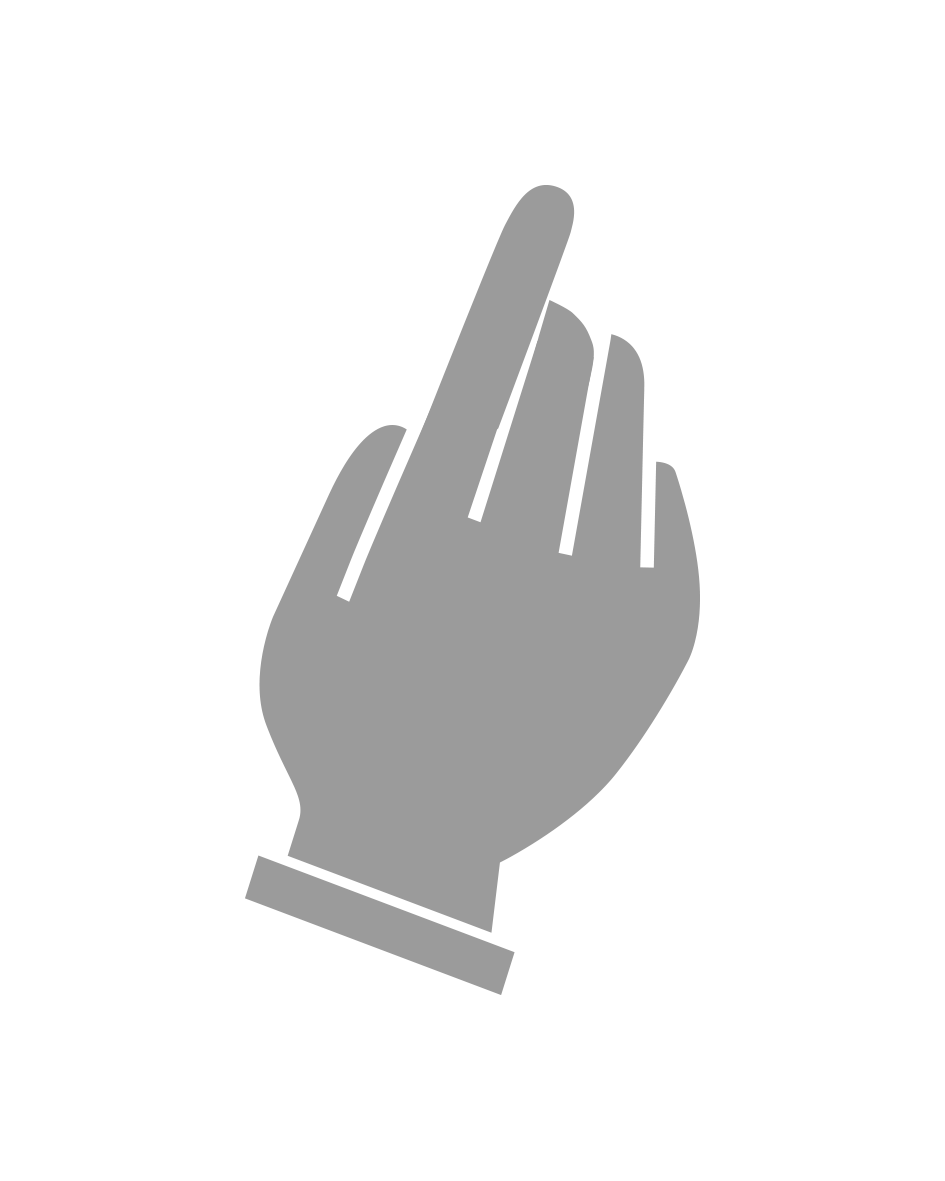 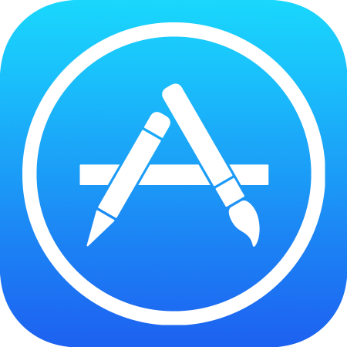 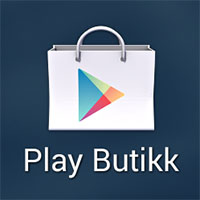 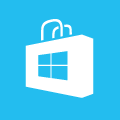 [Speaker Notes: افتح متجر التطبيقات بالنقر علیه. قم بتسجيل الدخول واتبع الإرشادات.
 
أدخل عنوان البريد الإلكتروني في حقل عنوان البريد الإلكتروني (استخدم العنوان الذي وجدناه في الإعدادات سابقًا).
 
أدخل كلمة المرور في حقل كلمة المرور. 
 
أولئك الذین استخدموا متجر التطبيقات في السابق غالبا ما یکون دخولهم إلی المتجر مسجلا بالفعل. 
 
تریث في المتابعة حتی ینتهي الجمیع من تسجیل الدخول.]
ابحث عن أحد التطبيقات
Del 4
4
ابحث عن أحد التطبيقات
iPad/iPhone
Android
Windows
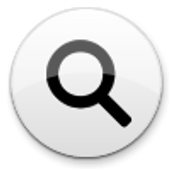 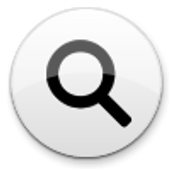 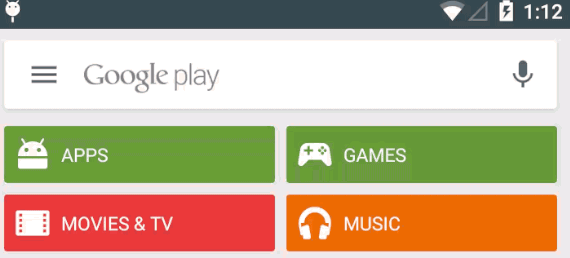 [Speaker Notes: توجد العديد من التطبيقات المختلفة في المتجر. والعديد من التطبيقات الأكثر شعبية تراها على الفور عند فتح متجر التطبيقات. لرؤیة المزيد من التطبیقات، قم بالتمرير لأسفل الصفحة. غالبًا ما یعرف المرء أي تطبيق هو الذي یبحث عنه. للعثور على التطبيق يجب عليك البحث عنه.
 
 
يجب على من يستخدمون أجهزة iPad / iPhone أو Windows الضغط على أيقونة العدسة المكبرة للبحث. عندذاك ينبثق حقل البحث على الشاشة.
 
يجد مستخدمو Android حقل البحث في أعلى الشاشة وهم يحتاجون إلى النقر علیە لبدء عملية بحث.]
4
ابحث عن أحد التطبيقات
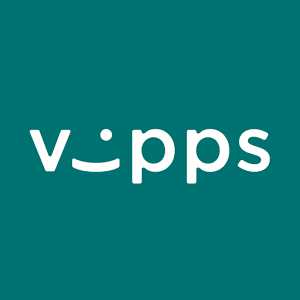 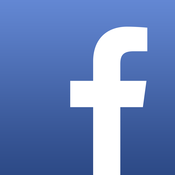 Vipps fra DNB
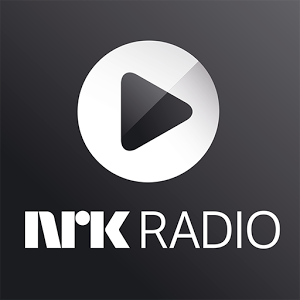 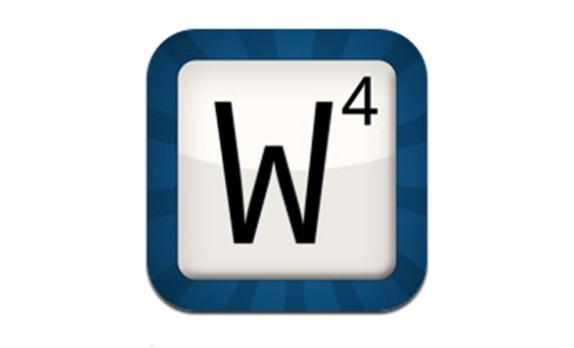 Facebook
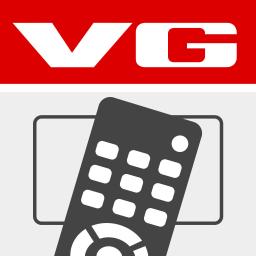 NRK Radio
Wordfeud
VG-TV
[Speaker Notes: هناك العديد من التطبيقات التي يمكن تنزيلها. التطبيق هو برنامج يتيح لك بسهولة استخدام الخدمات الرقمية باستخدام هاتف ذكي أو کمبیوتر لوحي. 
 
يمكن أن تمنحك التطبيقات إمكانية الوصول إلى الأخبار والترفيه والألعاب والخدمات المصرفية ووسائل التواصل الاجتماعية وغير ذلك الكثير. إذا کنت تعرف عن تطبیق ترغب في تنزیلە على هاتفك أو جهازك اللوحي يمكنك البحث عنه. وإذا لم يكن الأمر كذلك، فيمكنك تنزيل واحد من هذە التطبیقات.  
 
في نهاية هذه الدورة، سوف تتعلم إزالة التطبيقات من هاتفك والكمبيوتر اللوحي، ولذلك لیس مهما ما تختار تنزيله الآن.]
تنزیل التطبیق
Del 5
5
تنزیل التطبیق
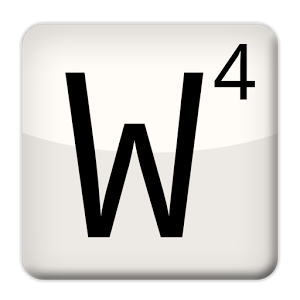 Wordfeud
[Speaker Notes: نبدأ بإختیار تطبیق نرغب في تنزیلە علی الجهاز. المثال الذي أستخدمه هو Wordfeud – وهي لعبة تشبه لعبة الخربشة (Scrabble) والتي كانت شائعة جدًا قبل بضع سنوات.]
5
تنزیل التطبیق
iPad/iPhone
Android
Windows
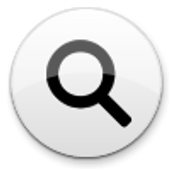 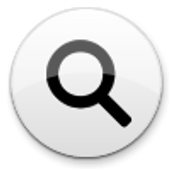 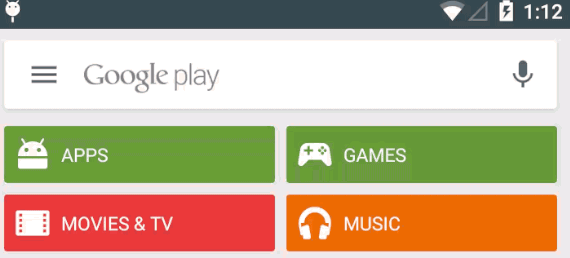 [Speaker Notes: أبدأ بالبحث عن Wordfeud في متجر التطبيق الخاص بي.]
5
تنزیل التطبیق
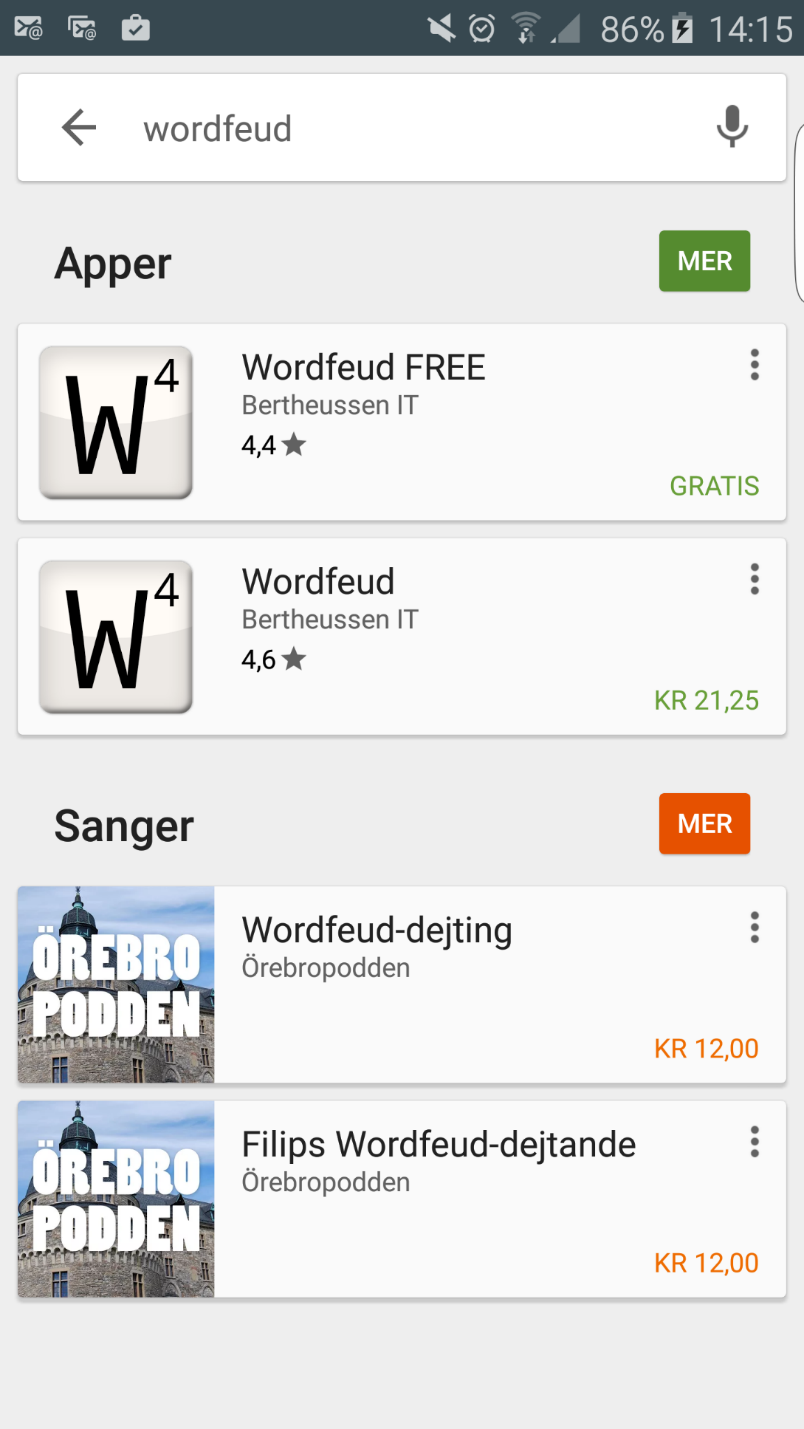 [Speaker Notes: الآن تظهر قائمة بالتطبیقات التي تتوافق مع البحث الذي أجریتە. 
 
هنا أری أن النتیجتان اللتان تظهران في رأس القائمة هما الأهم من بین النتائج التي ظهرت.]
5
تنزیل التطبیق
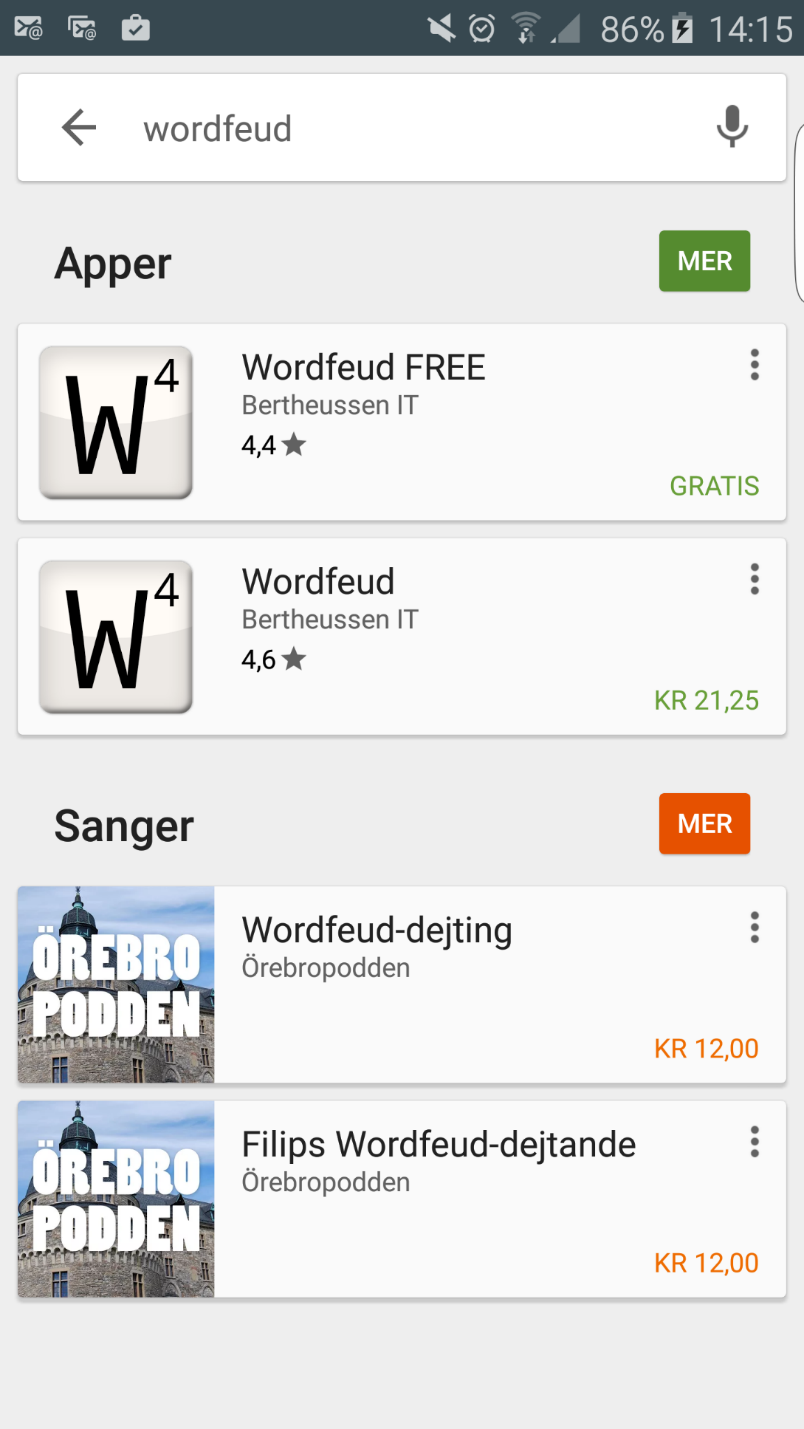 [Speaker Notes: بالتدقیق في القائمة، يرى المرء أن أحد إصدارات Wordfeud مجاني، ...]
5
تنزیل التطبیق
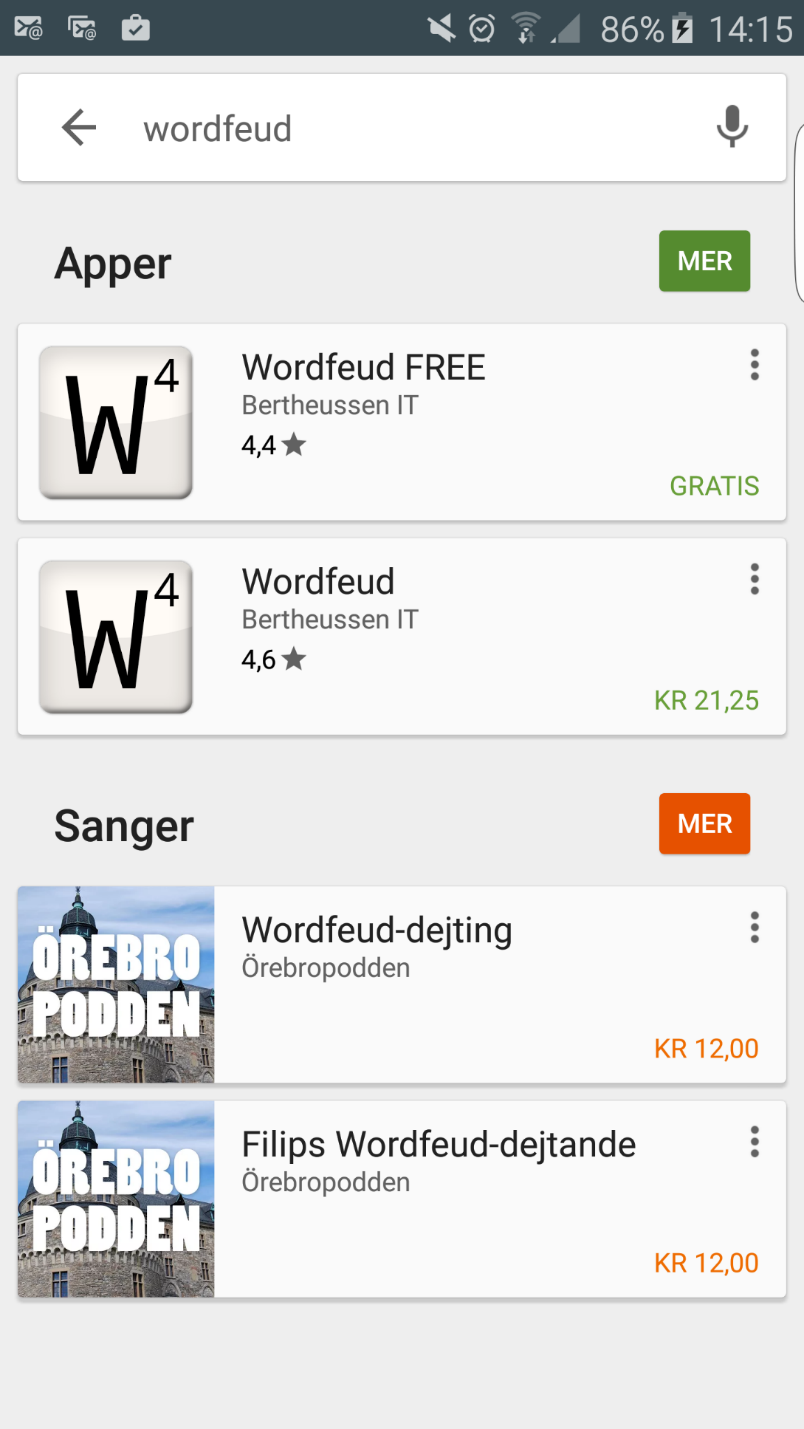 [Speaker Notes: بينما يكلف الإصدار الآخر بعض المال. عندما يحدث ذلك، فغالبًا ما يكون سبب ذلك أن أحد الإصدارات، أي الإصدار المجاني، مرفقا بإعلانات، بينما يکون الإصدار الذي يكلف المال بدون إعلانات. إذا كانت لديك الفرصة، فمن المستحسن غالبًا تجربة الإصدار المجاني أولاً قبل تقرير ما إذا كان التطبيق يستحق إنفاق الأموال علیە. 
 
لا تتوفر بعض التطبيقات إلا کإصدارات مجانية (لا يعني هذا بالضرورة أنها تحتوي على إعلانات)، بينما يمكن تنزيل تطبیقات أخری فقط إذا دفع المرء ثمنها. 
 
لقراءة المزيد حول التطبيق قبل تنزيله، أضغط عليه مرة واحدة.]
5
تنزیل التطبیق
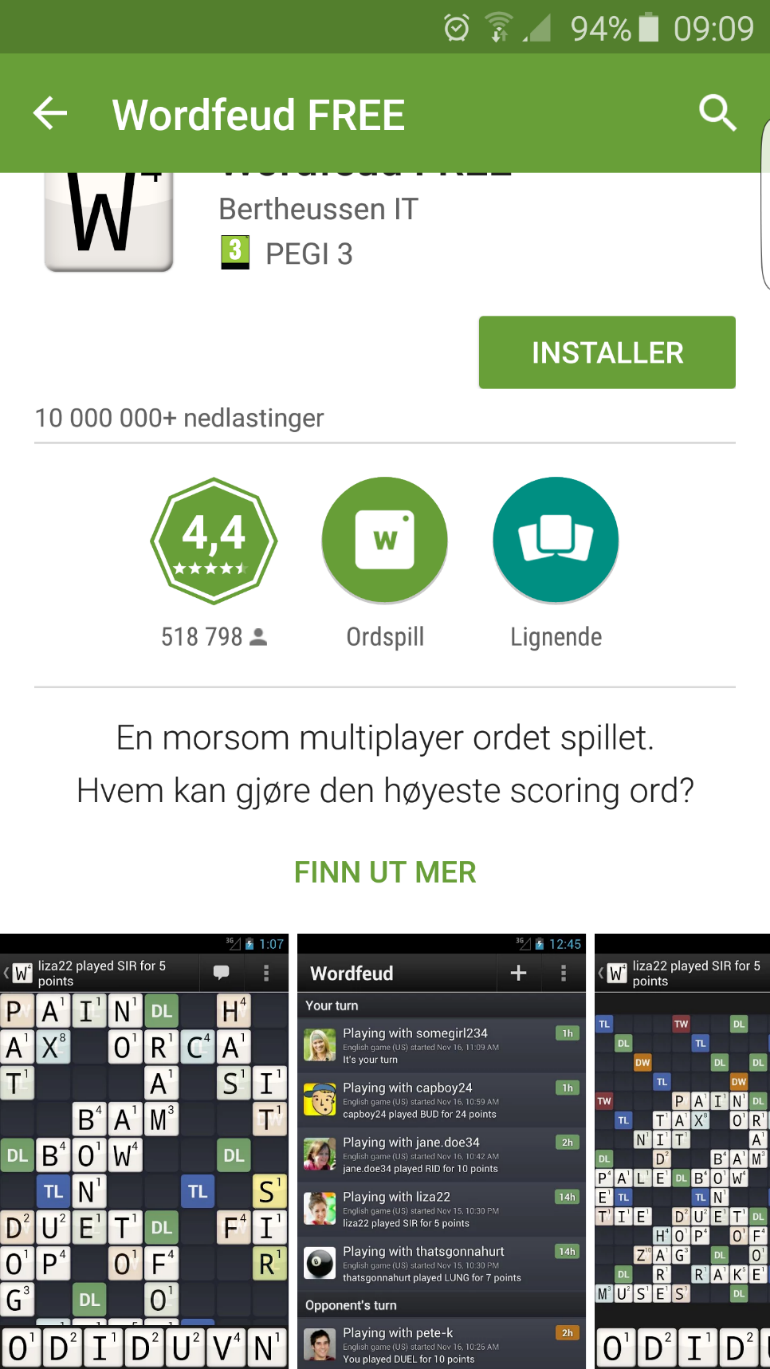 [Speaker Notes: قد تبدو صفحة معلومات وتنزيل تطبيق ما هکذا. فهي تختلف باختلاف متجر التطبيقات ونوع الكمبيوتر اللوحي أو الهاتف الذكي الذي یستخدمه المرء. 
 
 
تعرض هذه الصورة معلومات حول الإصدار المجاني من تطبیق Wordfeud.]
5
تنزیل التطبیق
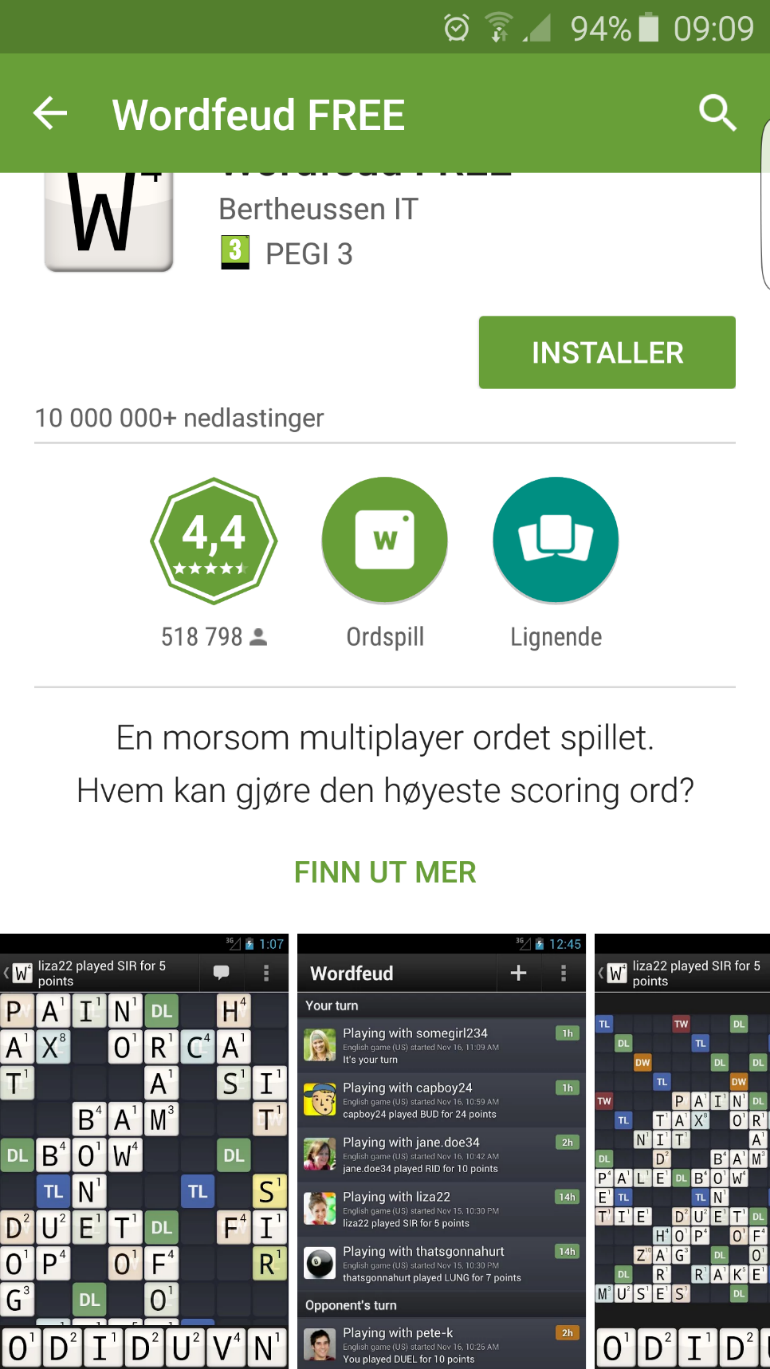 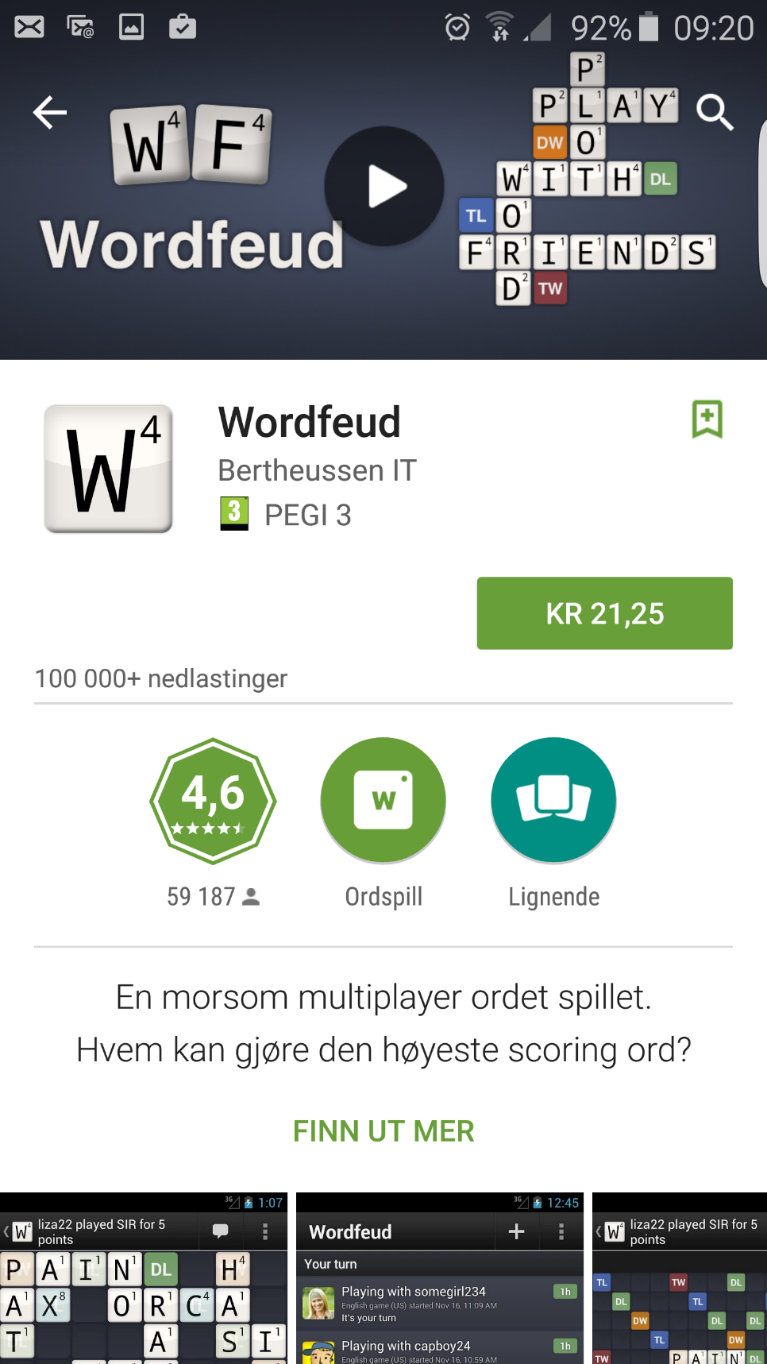 [Speaker Notes: هنا يمكننا أن نرى كيف يبدو الإصدار الذي يكلف مالا.]
5
تنزیل التطبیق
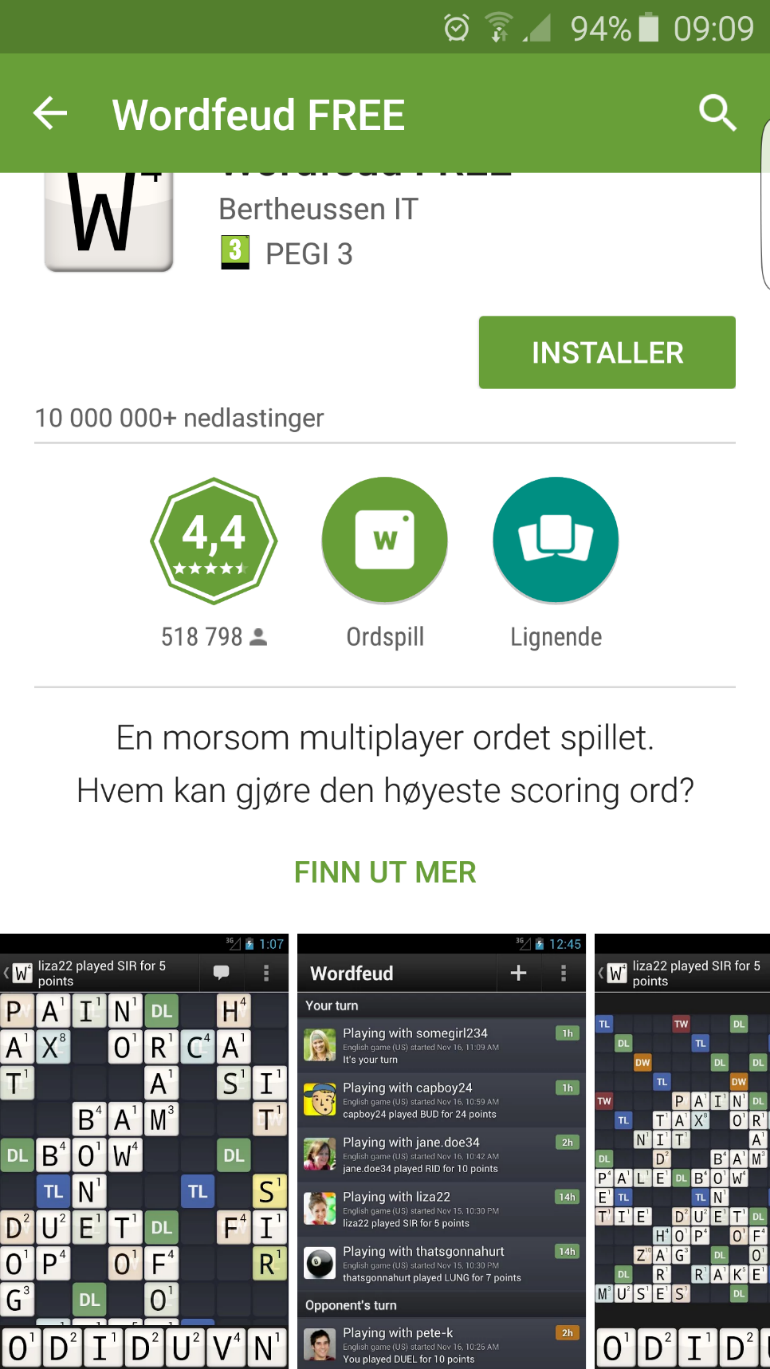 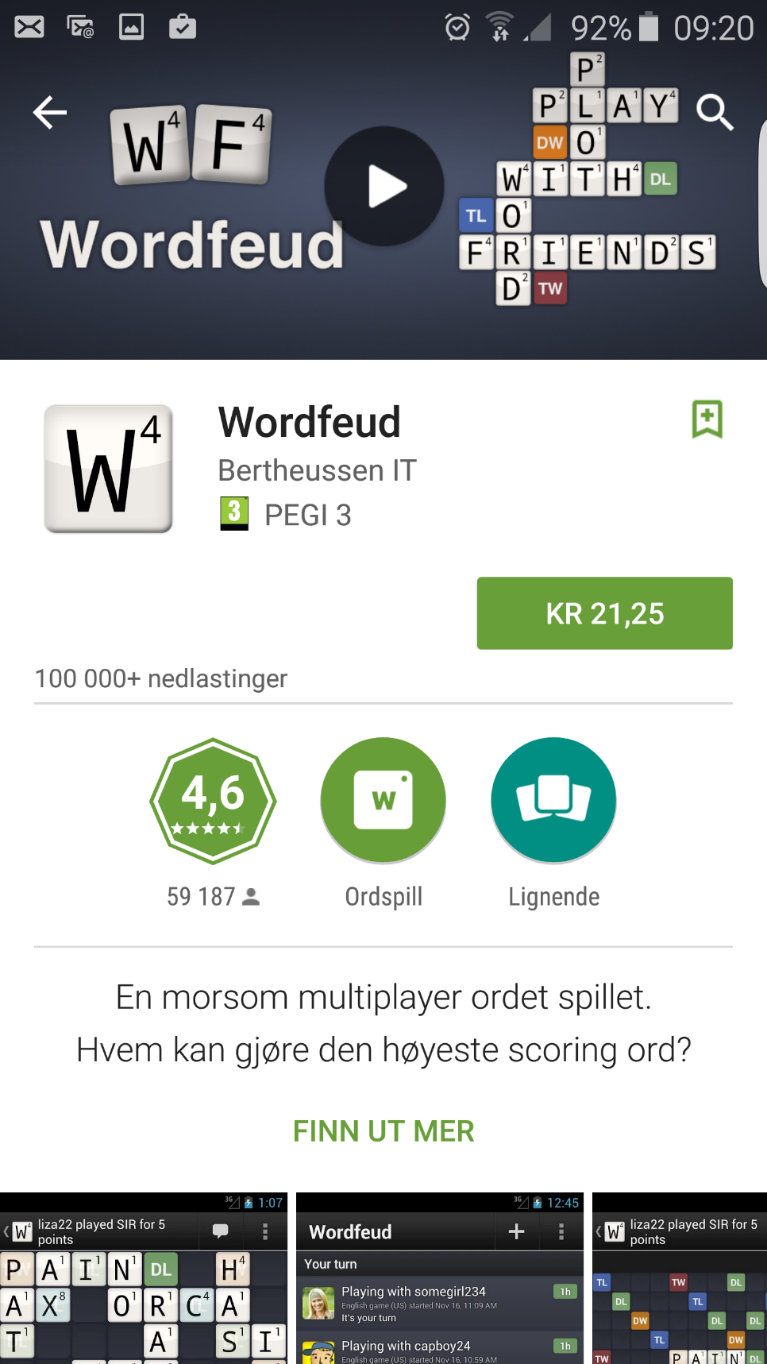 [Speaker Notes: لتنزيل التطبيق، یحتاج المرء إلى الضغط على زر یقع في أعلی الصفحة، وغالبا ما یوجد الزر قريبًا من أيقونة التطبيق. 
 
يعتمد ما يوجد على الزر على متجر التطبيقات الذي تستخدمه.]
5
تنزیل التطبیق
iPad/iPhone
19,00 kr
eller
HENT
[Speaker Notes: في التطبيقات على أجهزة iPad / iPhone  یظهر لك "تنزيل" (hent) أو سعر التطبيق.]
5
تنزیل التطبیق
iPad/iPhone
19,00 kr
eller
HENT
KJØP
INSTALLER
eller
[Speaker Notes: إذا قمت بالضغط مرة واحدة على "تنزيل"، یظهر لك "تثبيت" (Installer).
 
إذا كان التطبيق یکلف نقودا تقوم بالضغط على السعر، فيظهر لك شراء (kjøp).]
5
Last ned en app
iPad/iPhone
19,00 kr
eller
HENT
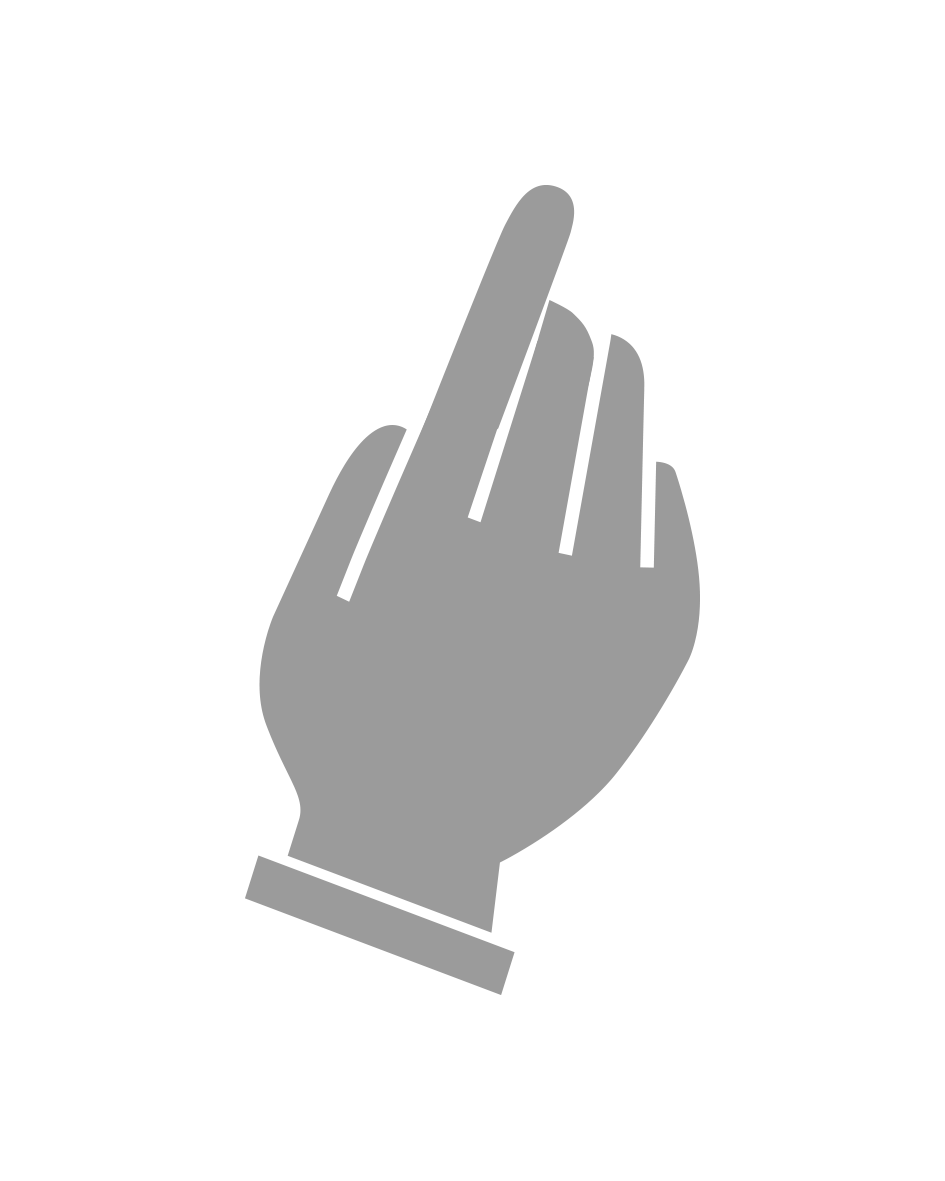 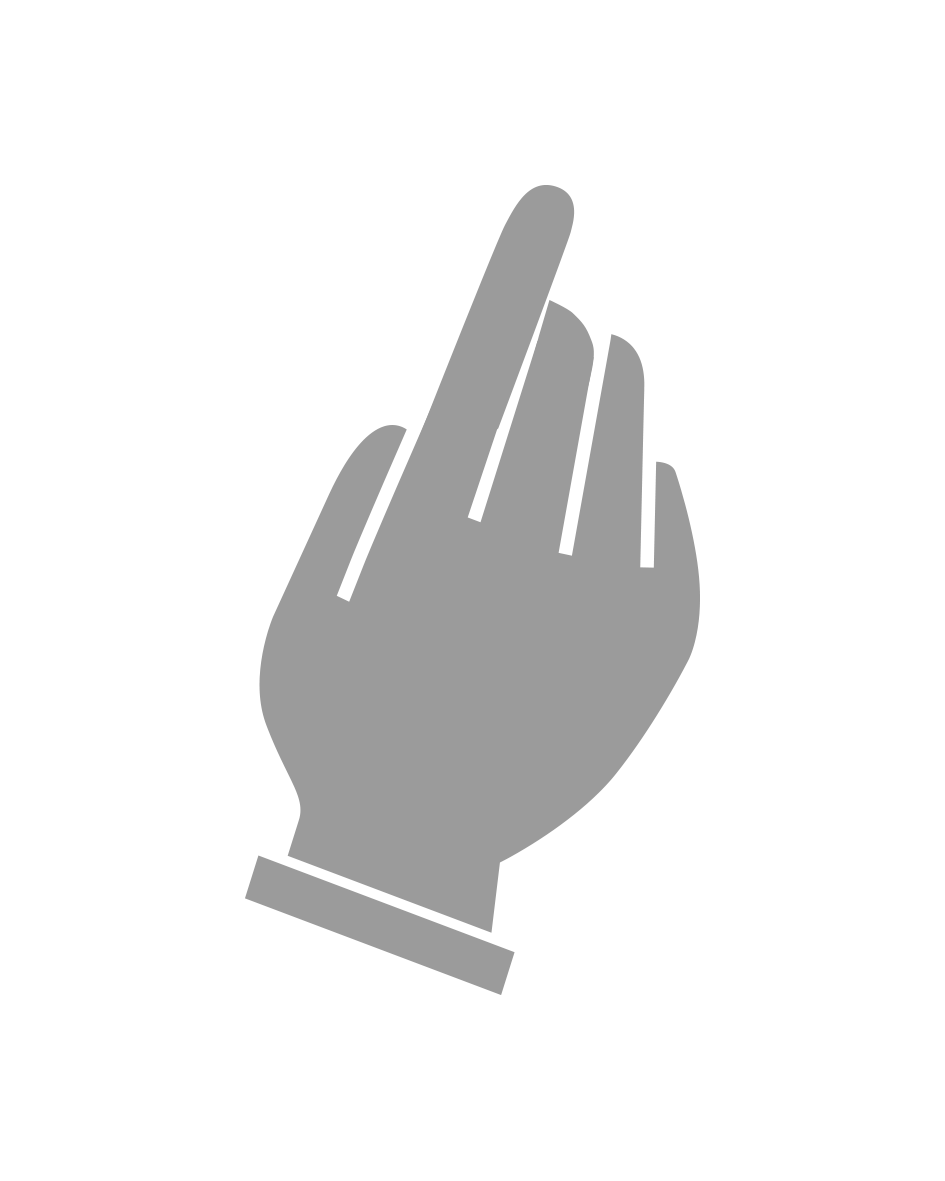 KJØP
INSTALLER
eller
[Speaker Notes: اضغط مرة أخرى لتنزيل أو شراء التطبيق.]
5
Last ned en app
Android
Windows
INSTALLER
INSTALLER
eller
eller
19,00 kr
19,00 kr
[Speaker Notes: باستخدام هواتف آندروید Android وویندوز Windows، يمكنك الضغط مرة واحدة على "التثبيت" (Installer) أو الزر الذي یوجد علیە السعر.
 
وقد يُطلب من البعض إدخال معلومات بطاقة الدفع، وفي هذە الحالة ما علیك سوی اتباع التعليمات التي تظهر على الشاشة. ويتم ذلك في الغالب مرة واحدة فقط. 
 
يتذكر متجر التطبيقات معلومات البطاقة نيابة عنك، ولا يقوم بسحب أیة أموال من بطاقتك دون موافقتك.]
5
Last ned en app
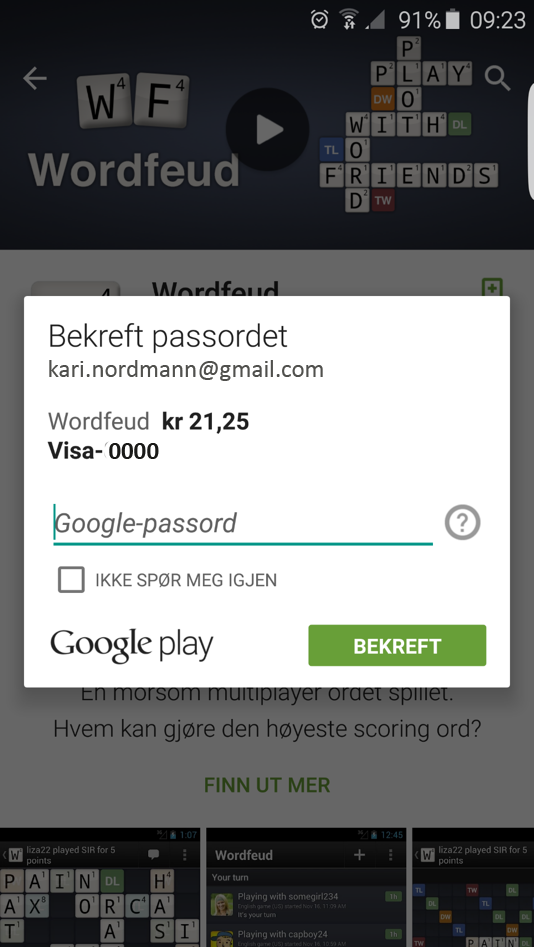 [Speaker Notes: سيُطلب من البعض إدخال كلمة مرور لتنزيل التطبيق. اكتب كلمة المرور واضغط على "تأكيد" (Bekreft) أو "قبول" (Godta).
 
وقد يُطلب من البعض استخدام بصمات الأصابع لتنزيل التطبيق.]
5
Last ned en app
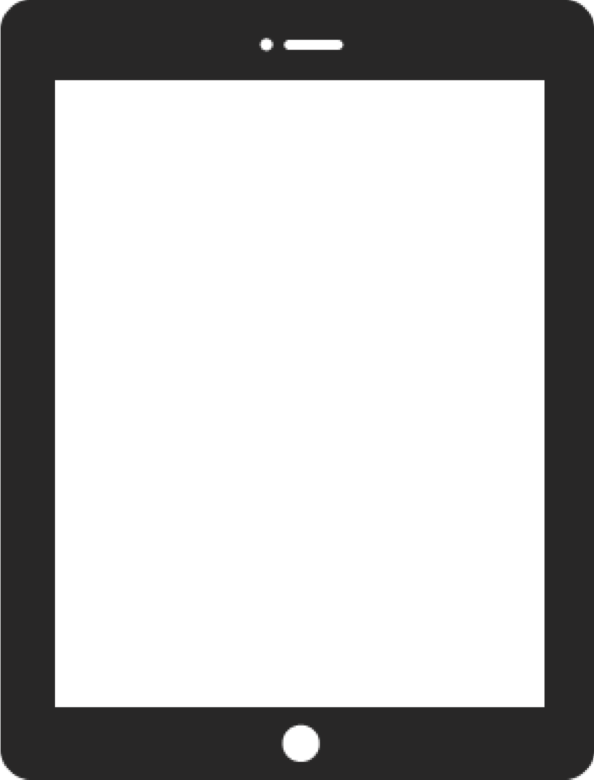 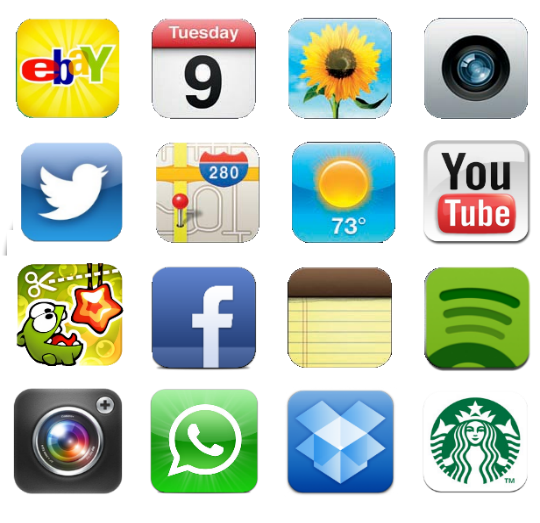 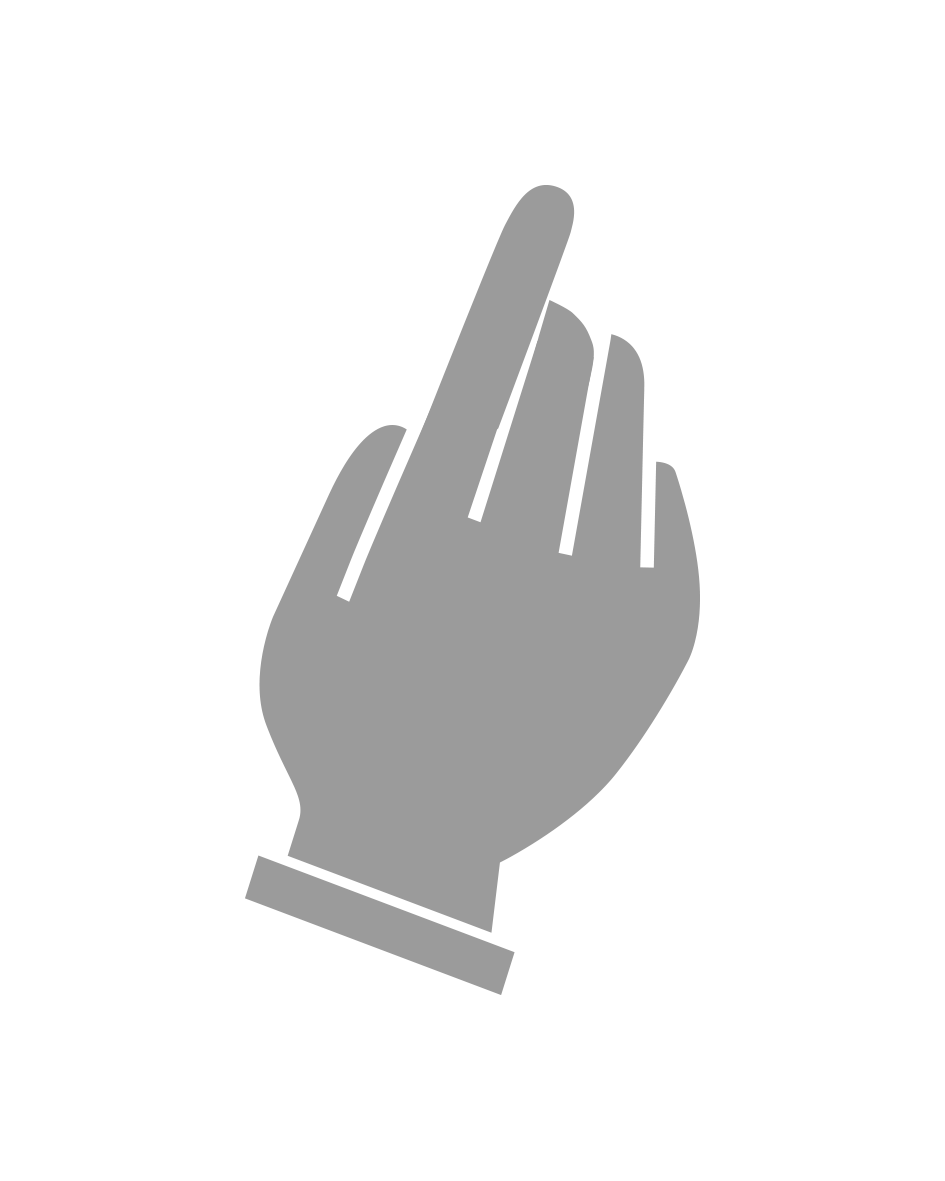 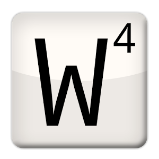 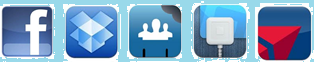 [Speaker Notes: وعند اكتمال التنزيل، سيضيف التطبيق نفسە إلى التطبيقات الأخرى الموجودة على هاتفك أو جهازك اللوحي. وللعثور عليه، يجب عليك استعراض التطبيقات حتى تعثر على أيقونة التطبيق الجديد.]
5
Last ned en app
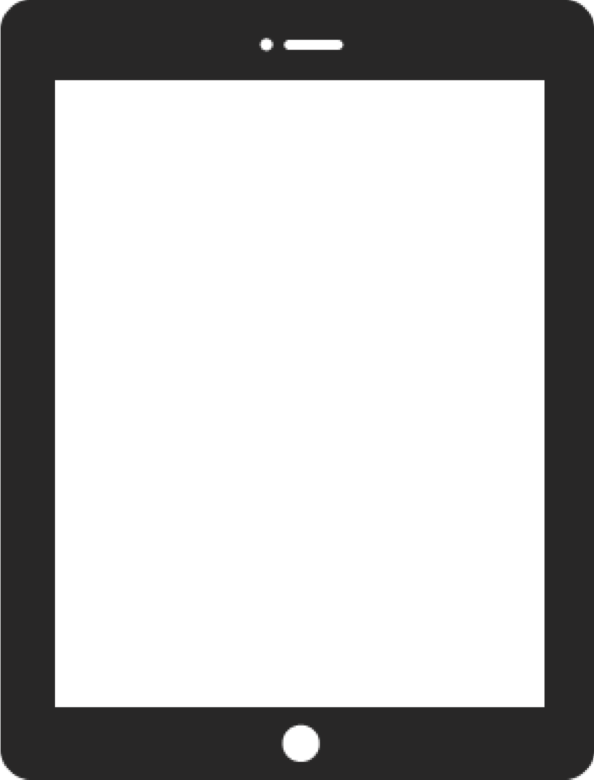 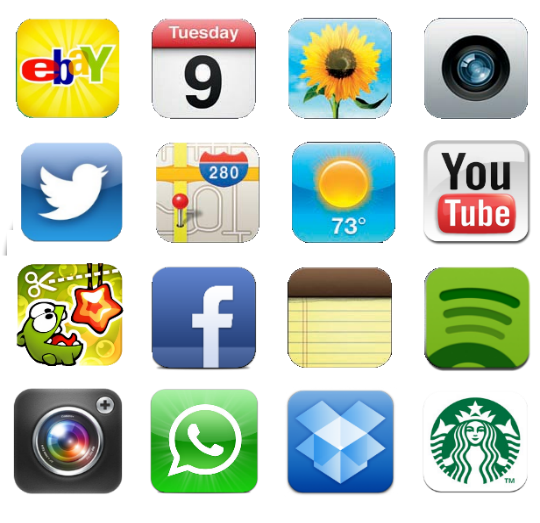 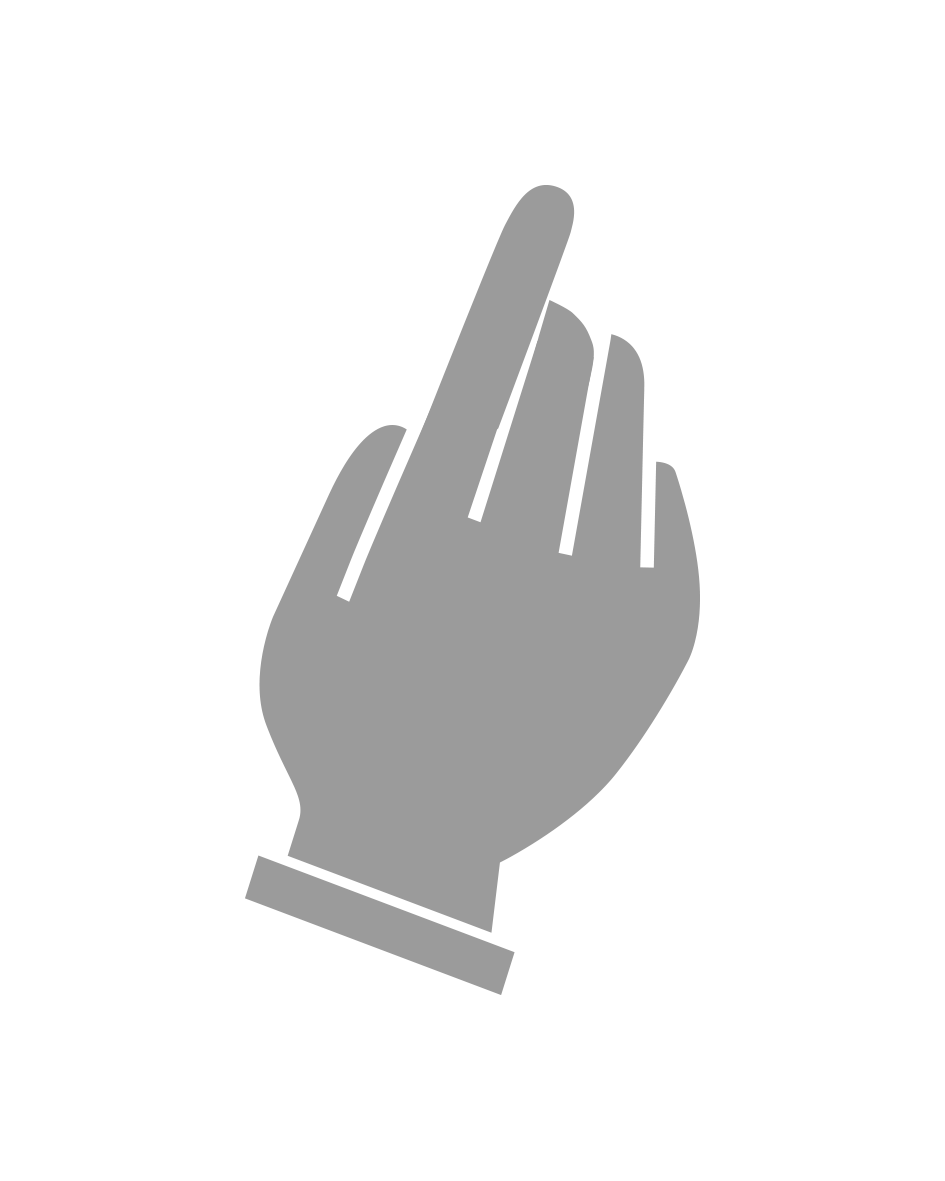 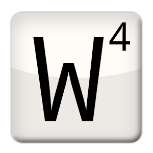 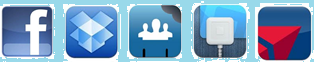 [Speaker Notes: يمكنك الآن النقر على التطبيق لفتحه، بالضبط مثل كل التطبيقات التي فتحتها على هاتفك من قبل. 
 
تأكد من قيام الجميع بتنزيل تطبيق والعثور عليه مرة أخرى على أجهزتهم قبل الانتقال.]
إزالة التطبیقات
Del 6
6
Slett apper
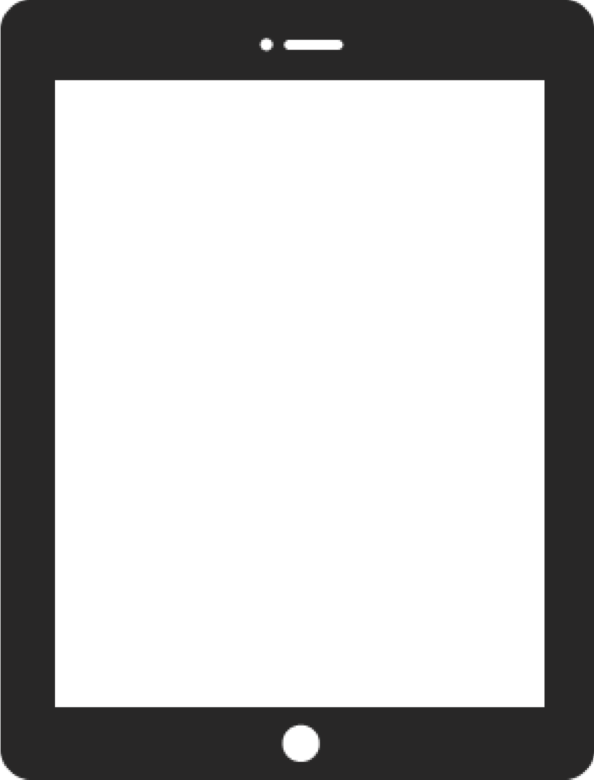 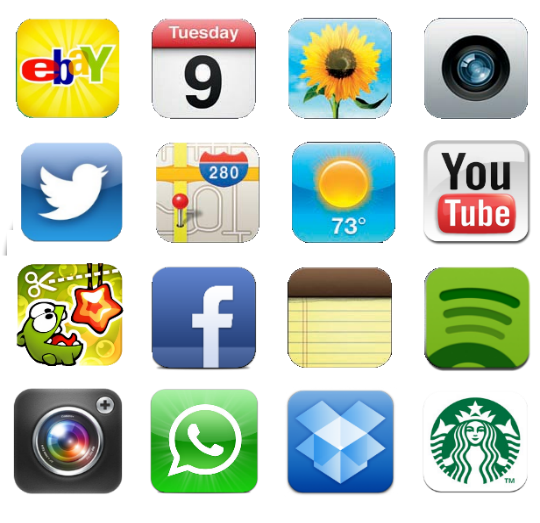 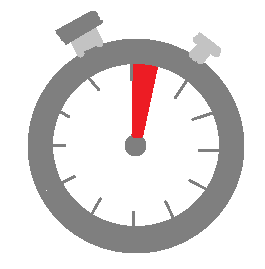 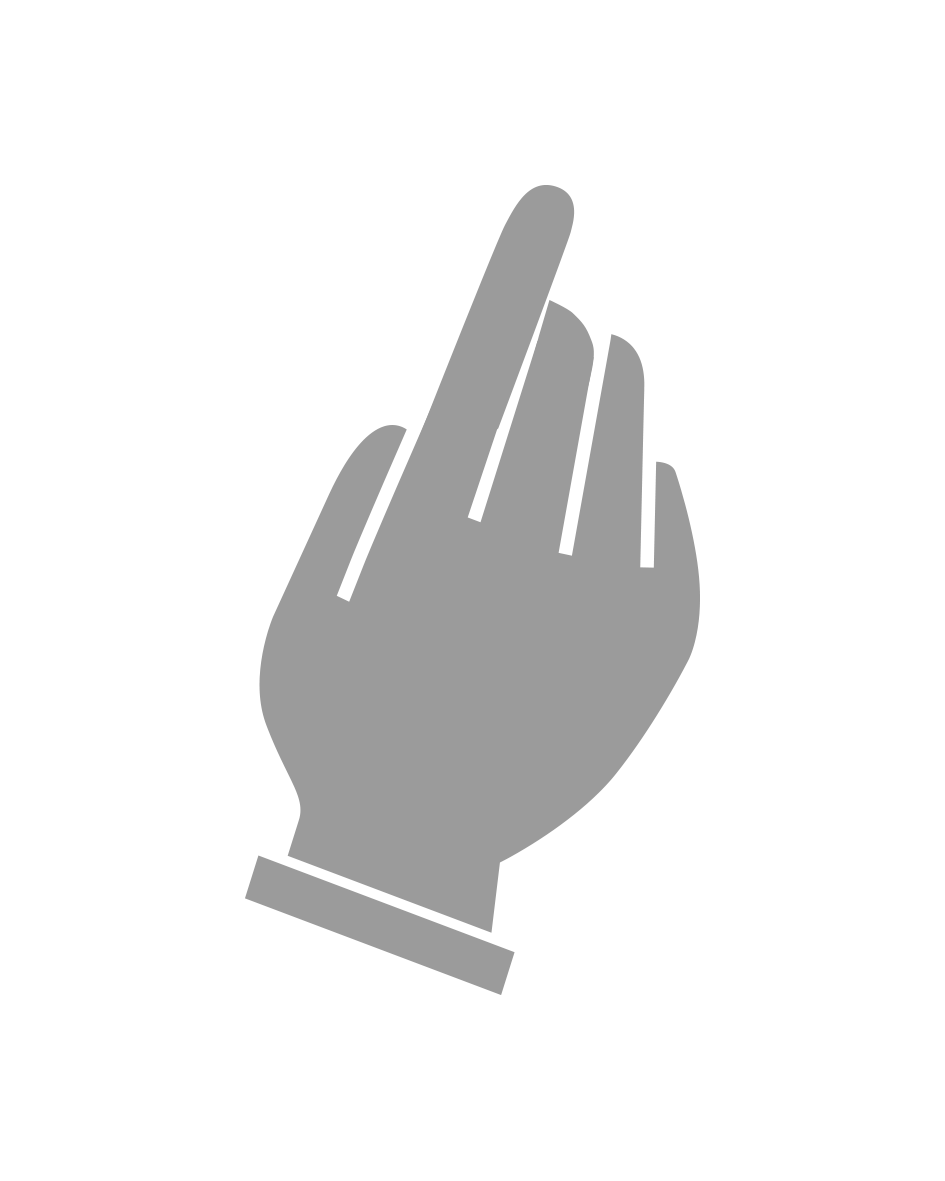 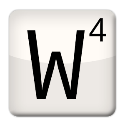 00:00:01
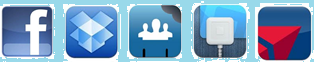 [Speaker Notes: . في بعض الأحيان یريد المرء إزالة أحد التطبيقات من الهاتف الذكي أو الجهاز اللوحي. لا يمكن إزالة بعض التطبيقات لأنها تأتي مع جهازك اللوحي أو هاتفك، ولكن يمكن إزالة جميع التطبيقات التي تقوم بتنزيلها بنفسك. 
 
تحتاج أولاً إلى العثور على التطبيق الذي تريد إزالته.
 
ضع إصبعك عليه واستمر بالضغط لمدة ثانية واحدة على الأقل. الآن هناك شيء ما يحدث على الشاشة.]
6
Slett apper
iPad/iPhone
Android
Windows
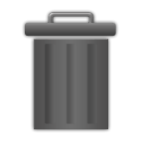 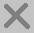 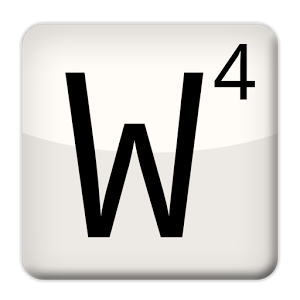 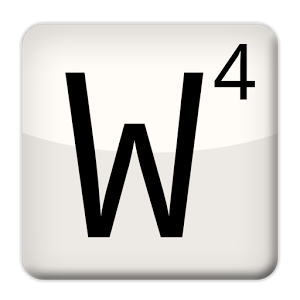 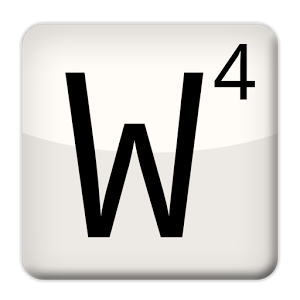 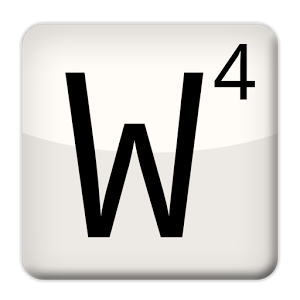 AVINSTALLER
[Speaker Notes: يرى مستخدمو أجهزة iPad / iPhone أن جميع الأيقونات على الشاشة تبدأ في الهز وتظهر إشارة الضرب في الزاوية اليسرى للتطبیق.
 
 
ويرى أولئك الذين يستخدمون نظام Android خطًا بصندوق قمامة في أعلى الشاشة. إذا قمتم بإسقاط التطبيق بإصبعكم، فستعود الصورة عادیة مرة أخری.
 
يحصل مستخدمو ویندوز على خيار "إلغاء التثبيت" (Avinstaller) على الشاشة.]
6
Slett apper
iPad/iPhone
Android
Windows
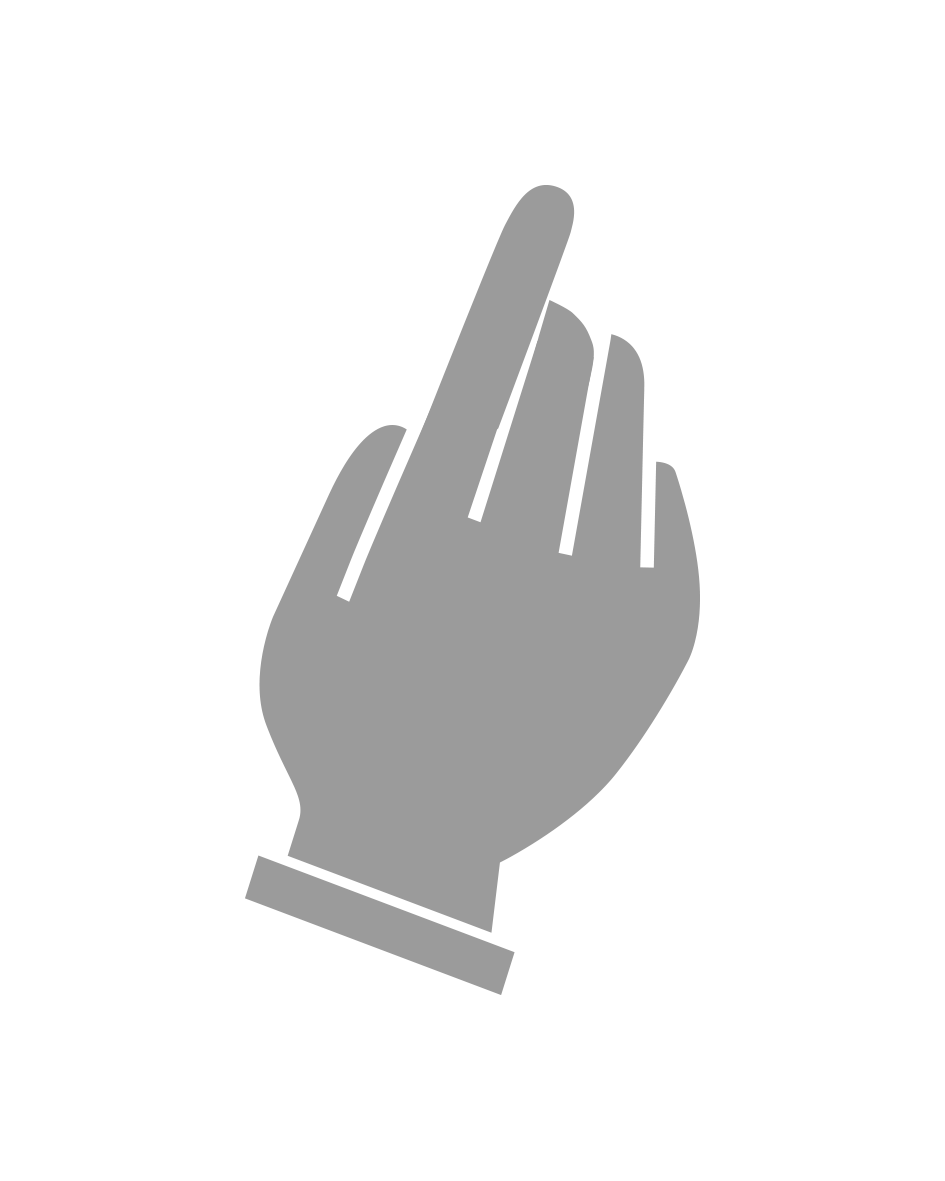 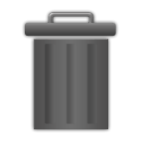 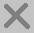 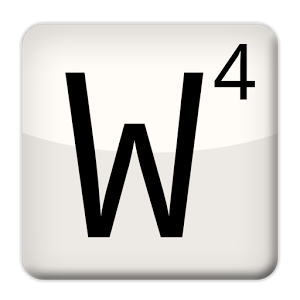 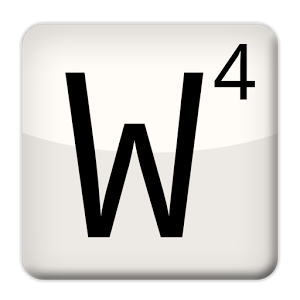 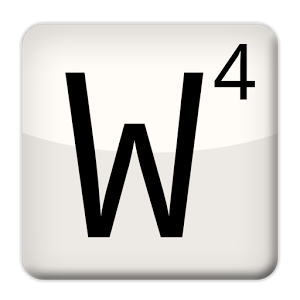 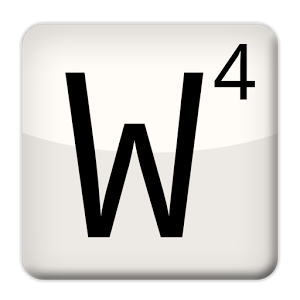 AVINSTALLER
[Speaker Notes: لإلغاء تثبيت التطبيق على أجهزة iPad / iPhone ، انقر علی التقاطع/إشارة الضرب.   
ثم يمكنك الضغط على زر " hjem" حتى تتوقف الأيقونات عن الهز.]
6
Slett apper
iPad/iPhone
Android
Windows
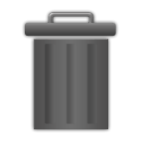 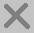 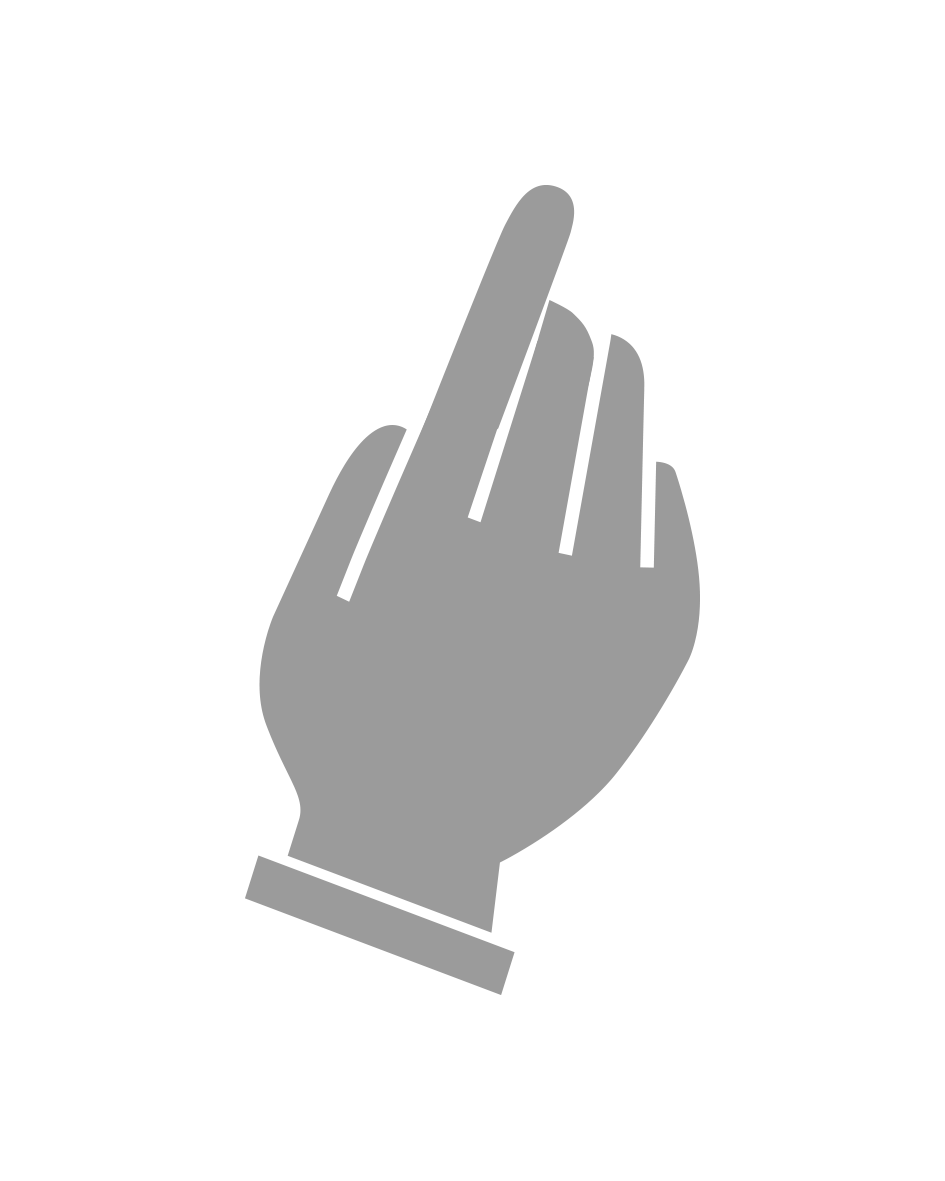 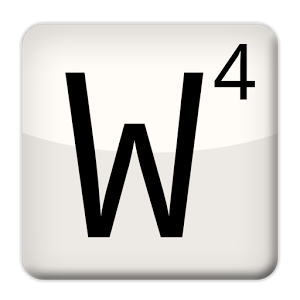 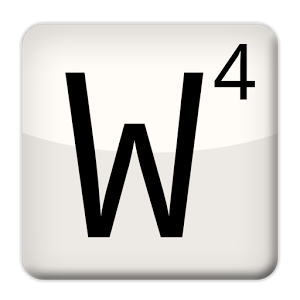 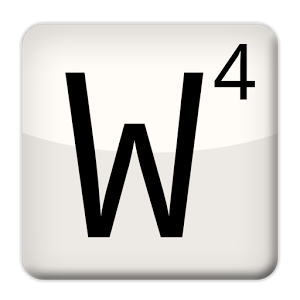 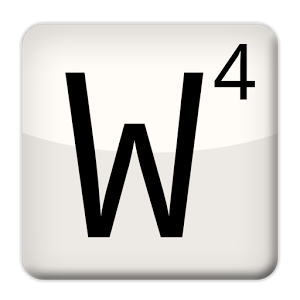 AVINSTALLER
[Speaker Notes: يستخدم مستخدمو آندروید Andriod أصابعهم على الشاشة ویسحبون البرنامج إلى ...]
6
Slett apper
iPad/iPhone
Android
Windows
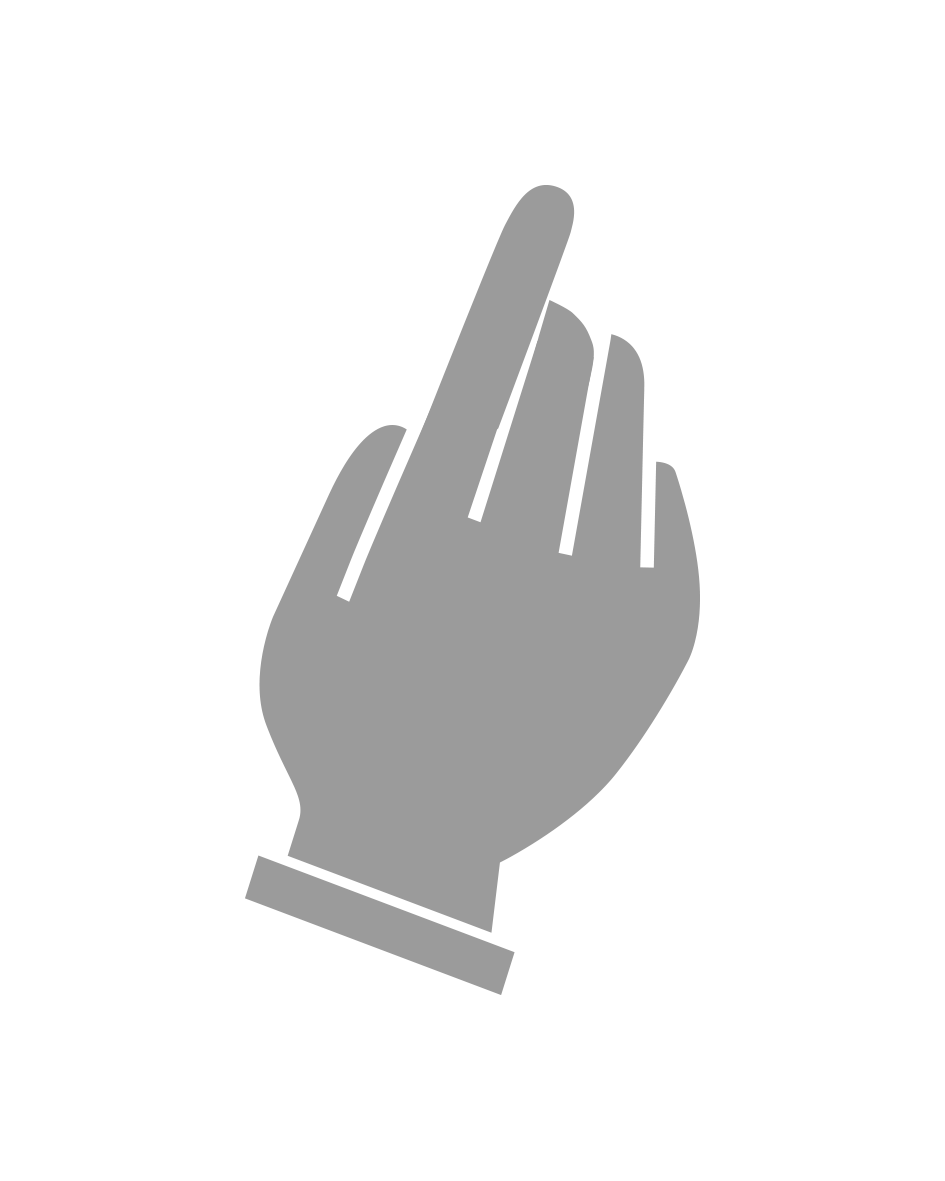 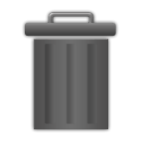 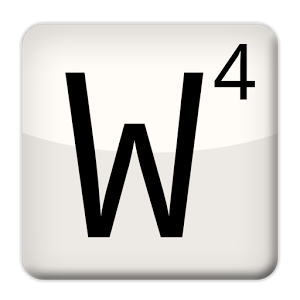 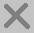 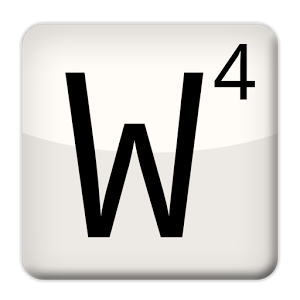 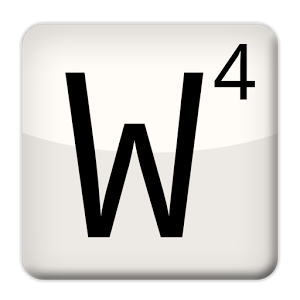 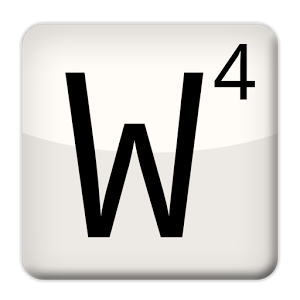 AVINSTALLER
[Speaker Notes: ... سلة المهملات و ...]
6
Slett apper
iPad/iPhone
Android
Windows
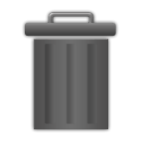 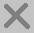 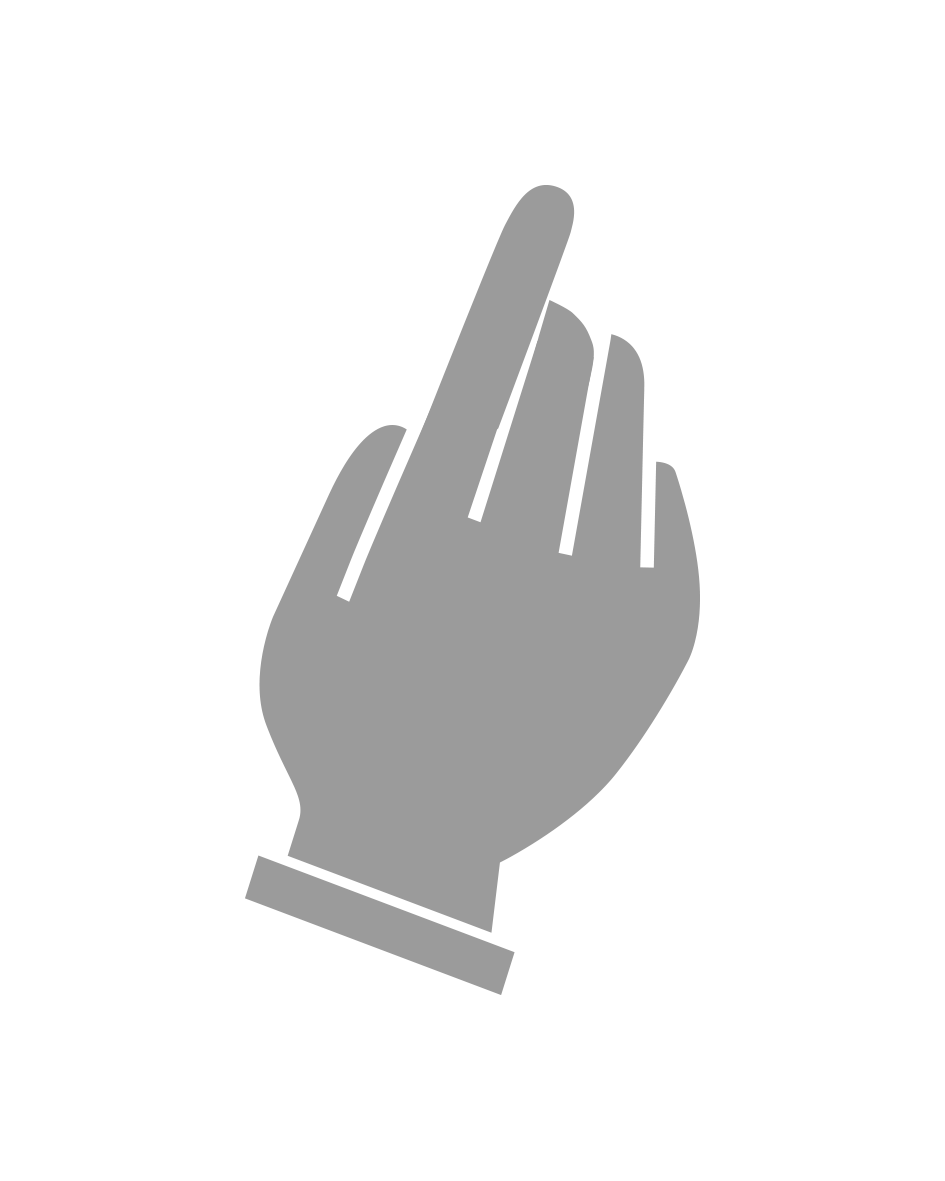 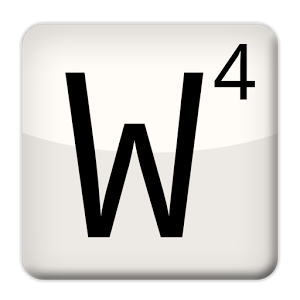 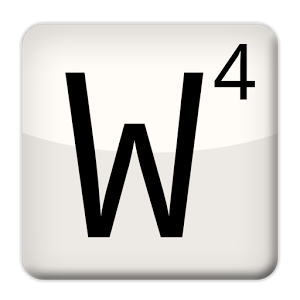 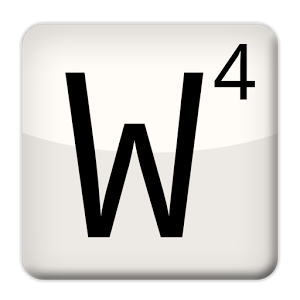 AVINSTALLER
[Speaker Notes: ... من ثم یسقطونە.]
6
Slett apper
iPad/iPhone
Android
Windows
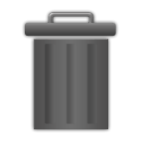 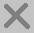 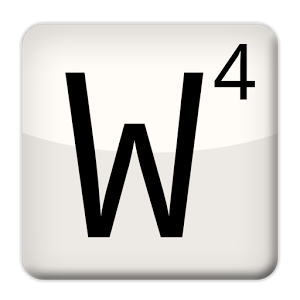 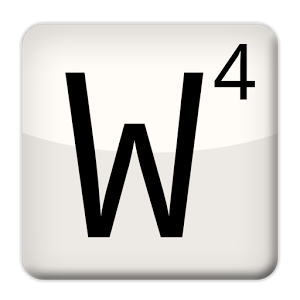 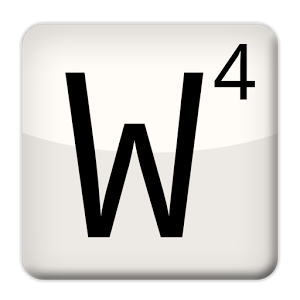 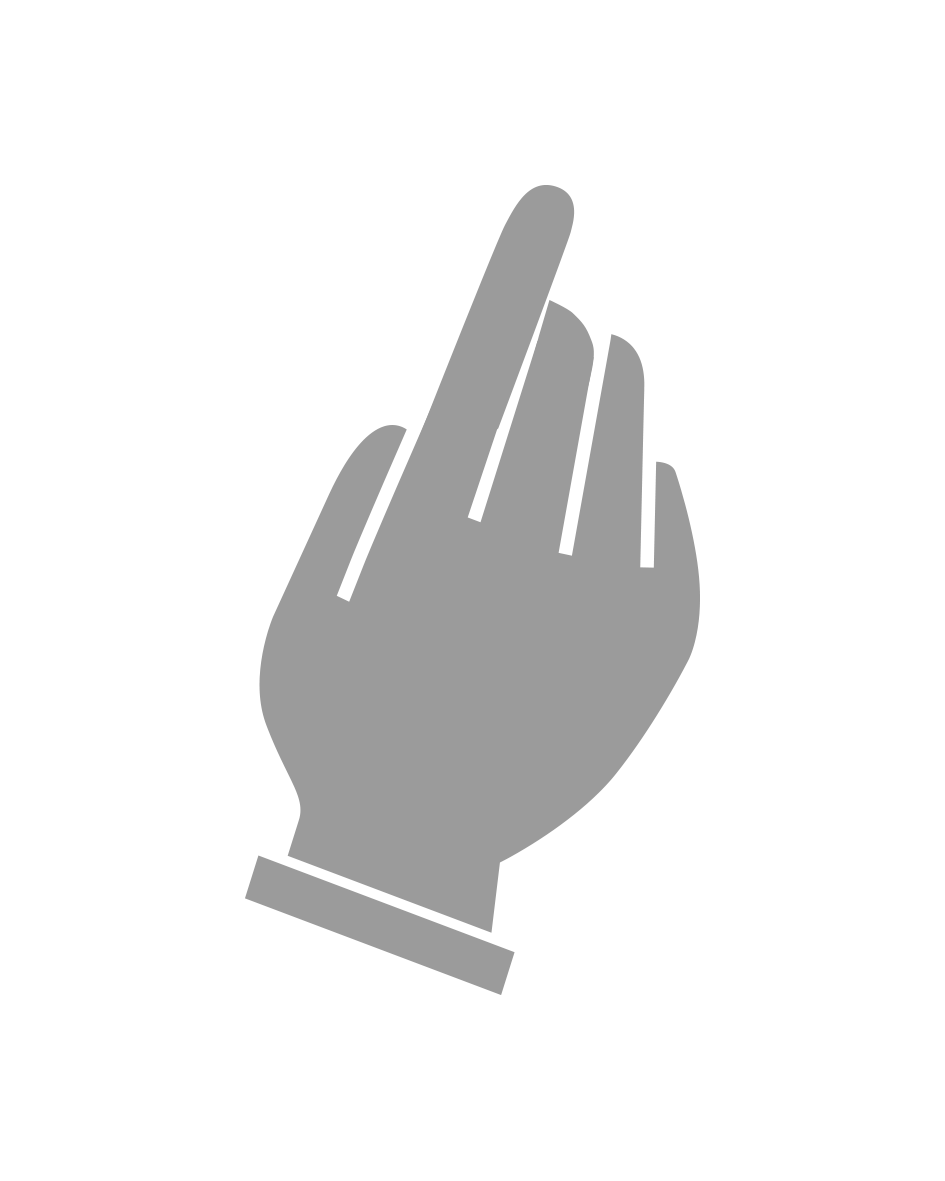 AVINSTALLER
[Speaker Notes: أما مستخدمو ویندوز فیضغطون علی "إلغاء التثبیت" (Avinstaller).]
6
Slett apper
iPad/iPhone
Android
Windows
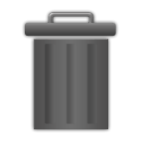 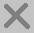 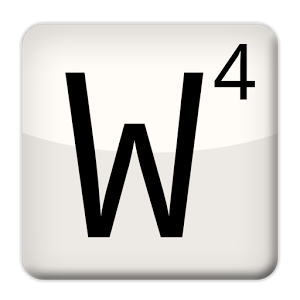 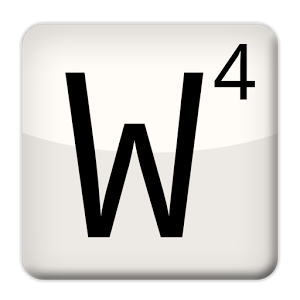 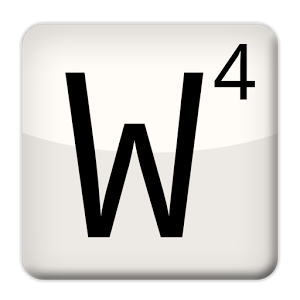 AVINSTALLER
[Speaker Notes: إذا طُلب منك التأكيد، اضغط علی" نعم" أو علی "إلغاء التثبيت". 
 
ينبغي الآن أن یکون التطبيق قد حذف من جهازك اللوحي أو هاتفك.]
انتهیFerdig – godt jobba alle sammen!
Nå kan dere øve på:
Søke fram apper
Laste ned apper
Slette apper fra smarttelefonen